МУНИЦИПАЛЬНОЕ БЮДЖЕТНОЕ ДОШКОЛЬНОЕ ОБРАЗОВАТЕЛЬНОЕ УЧРЕЖДЕНИЕ ЦЕНТР РАЗВИТИЯ РЕБЕНКА- ДЕТСКИЙ САД № 11 «НЕЗАБУДКА»
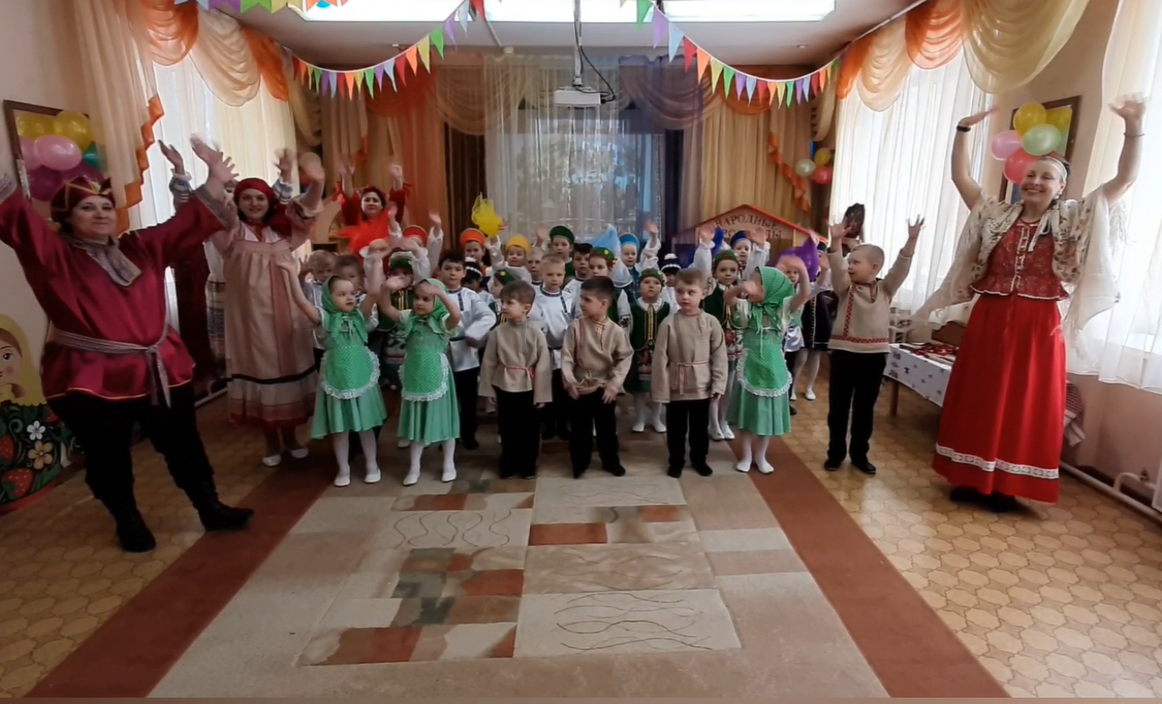 Проект  
«По тропинкам народных традиций»
Музей  «Русская изба»
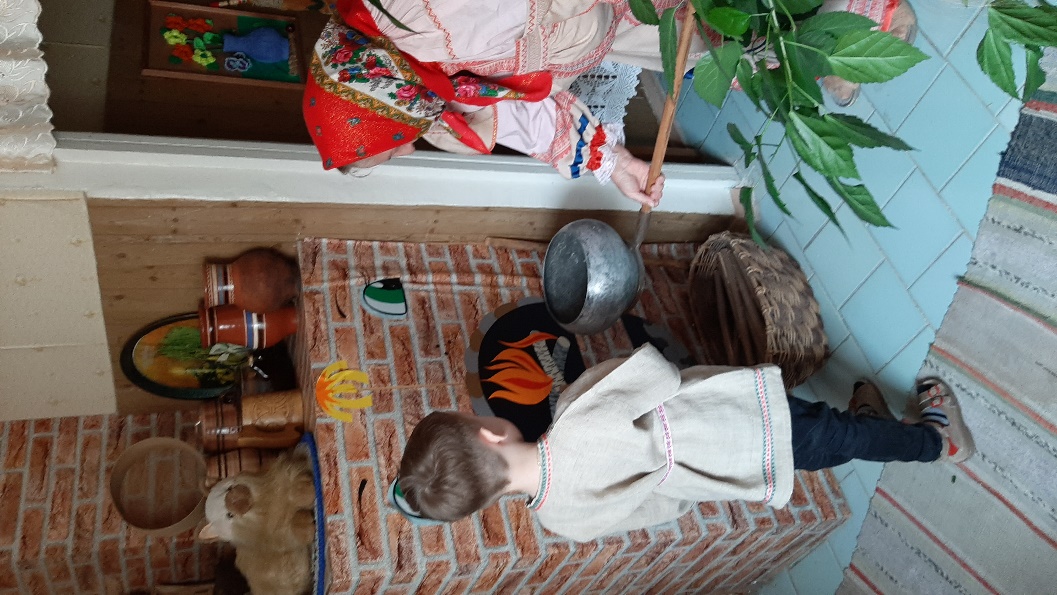 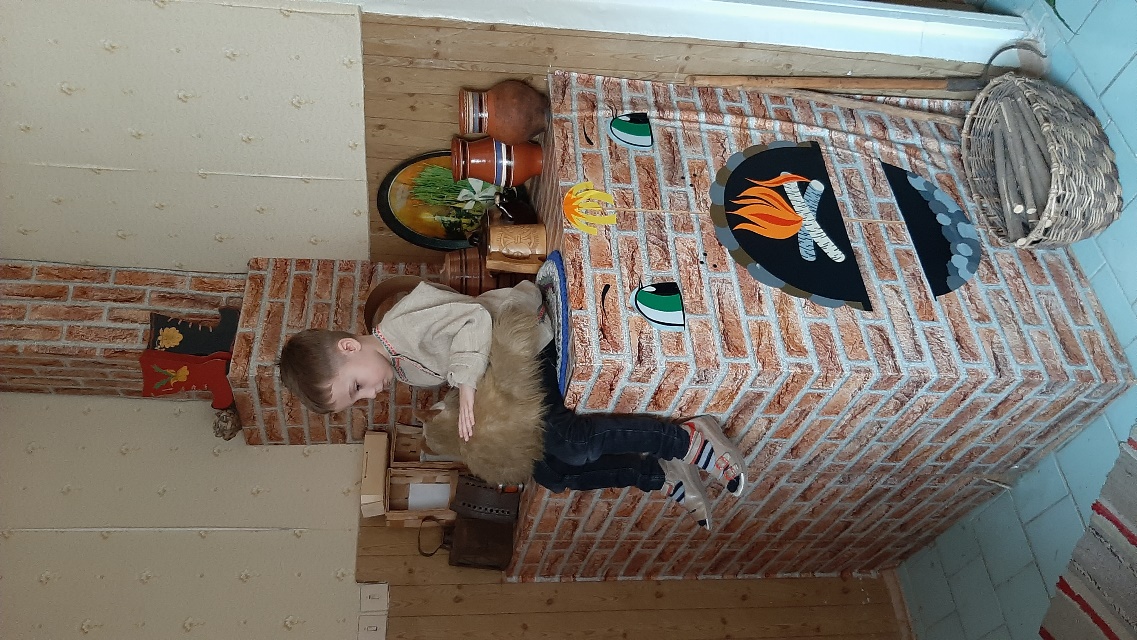 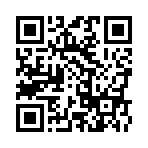 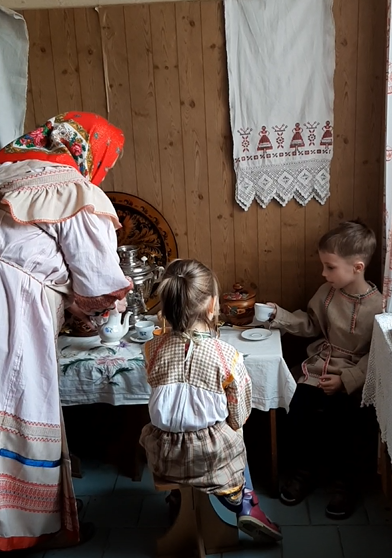 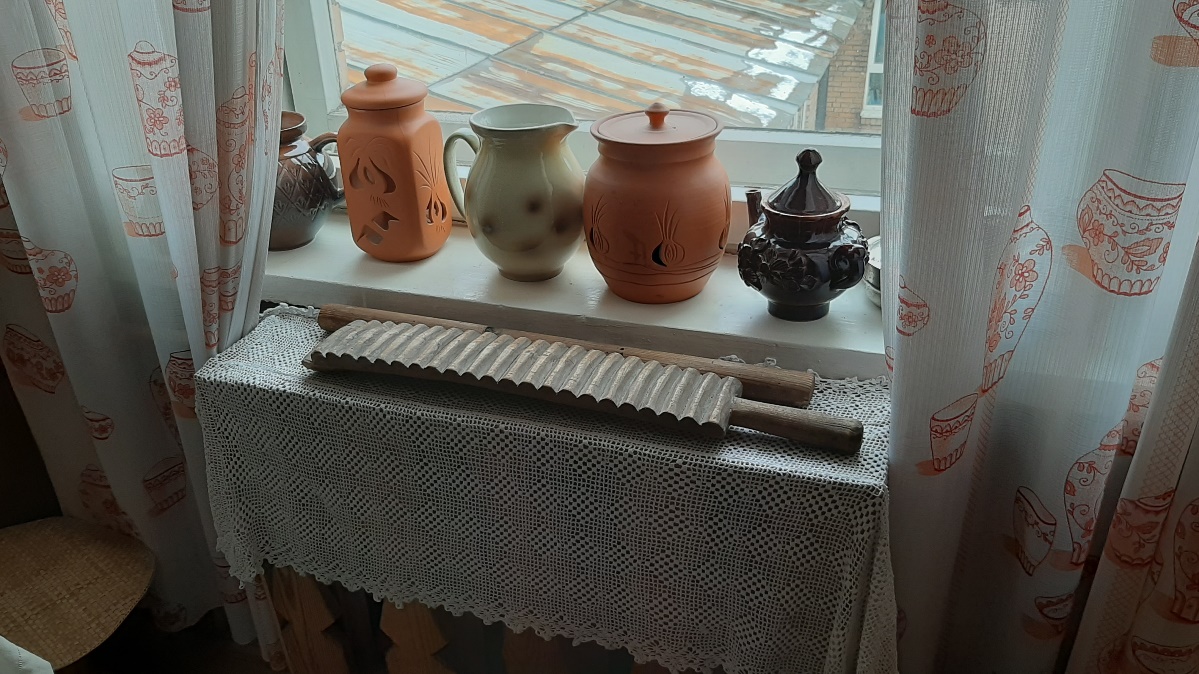 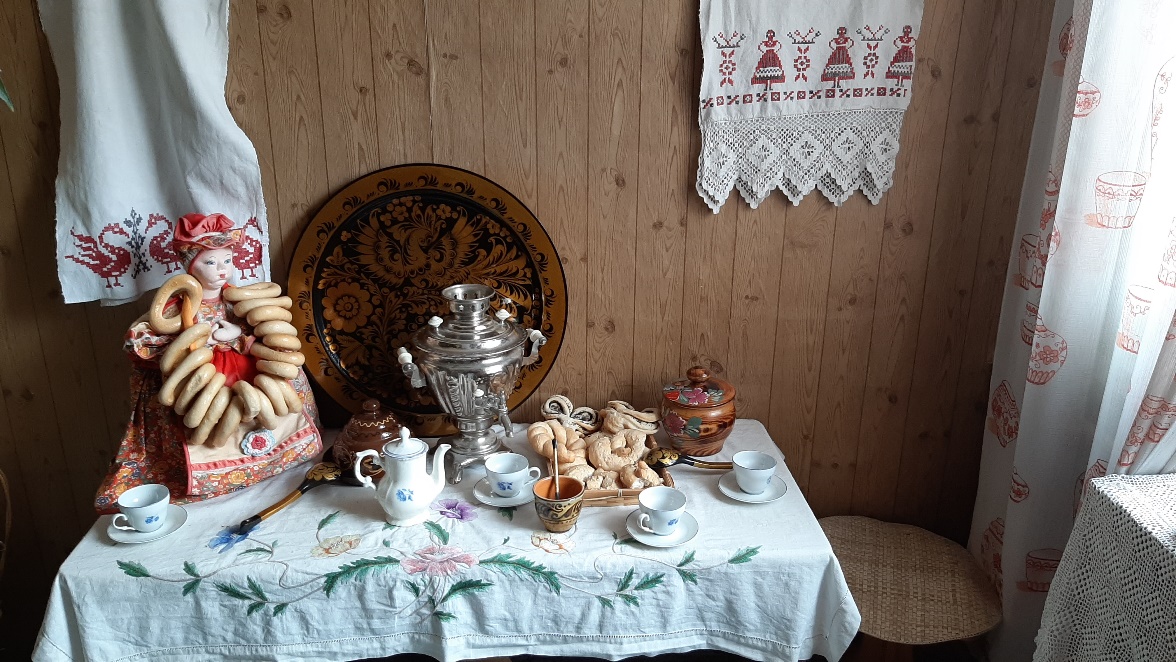 Развивающая  пространственная  среда
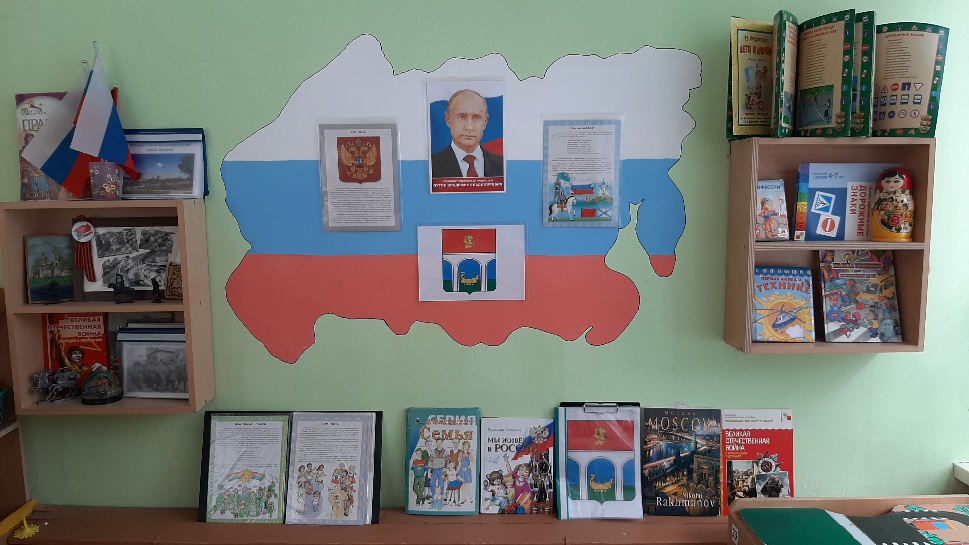 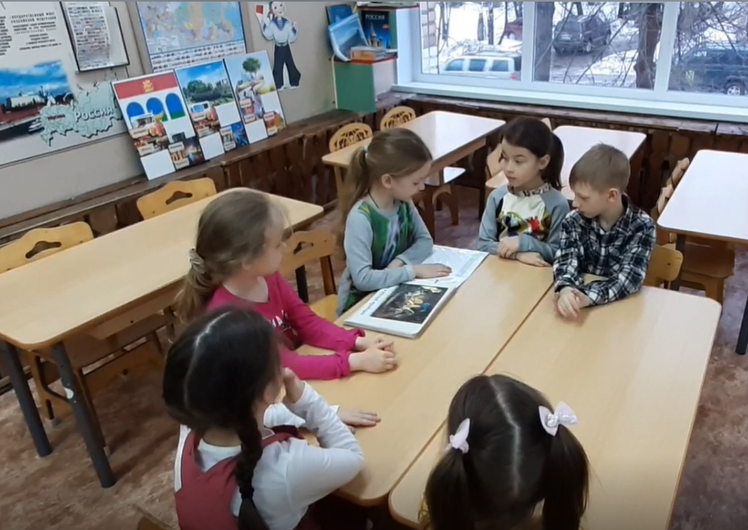 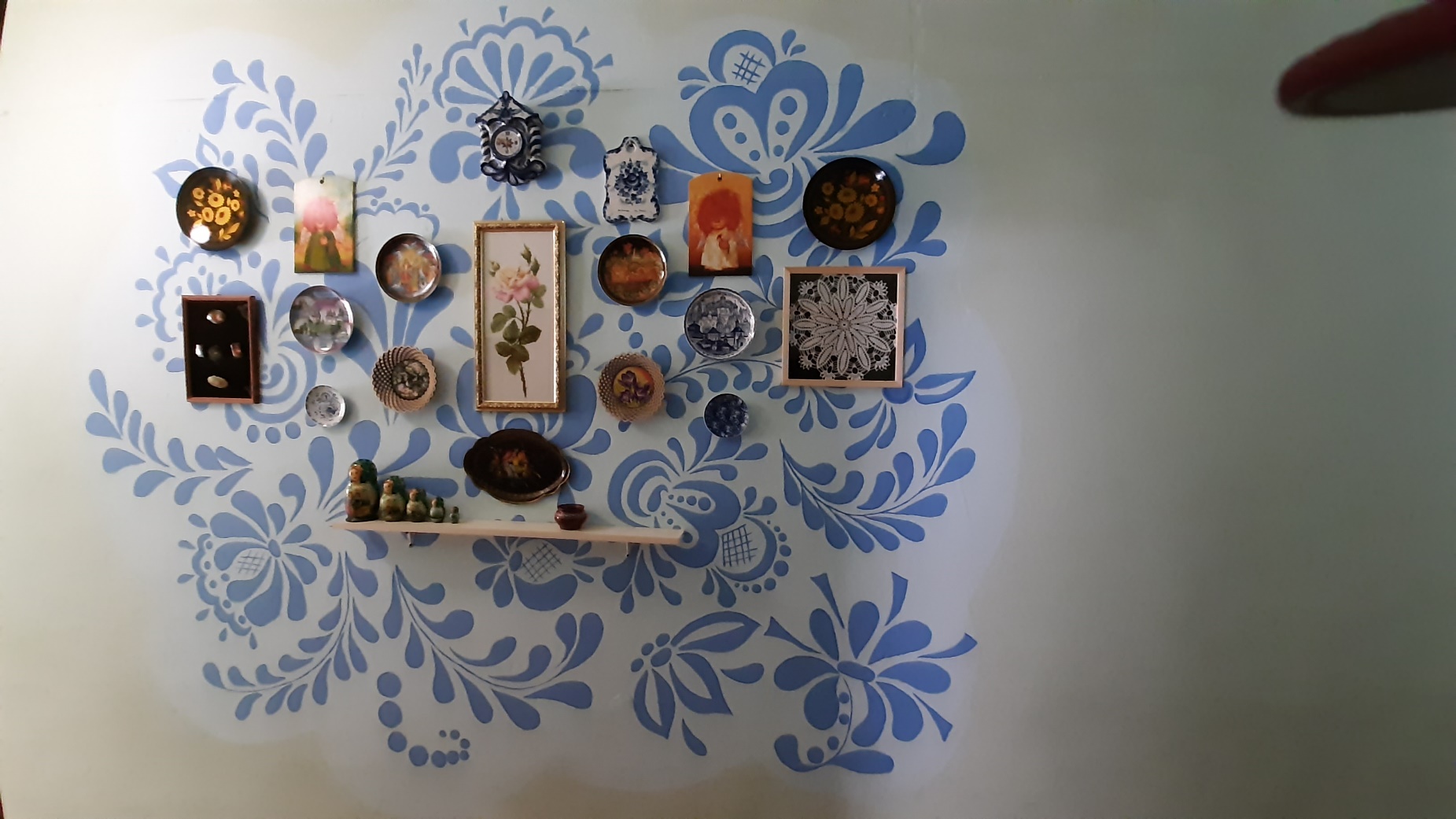 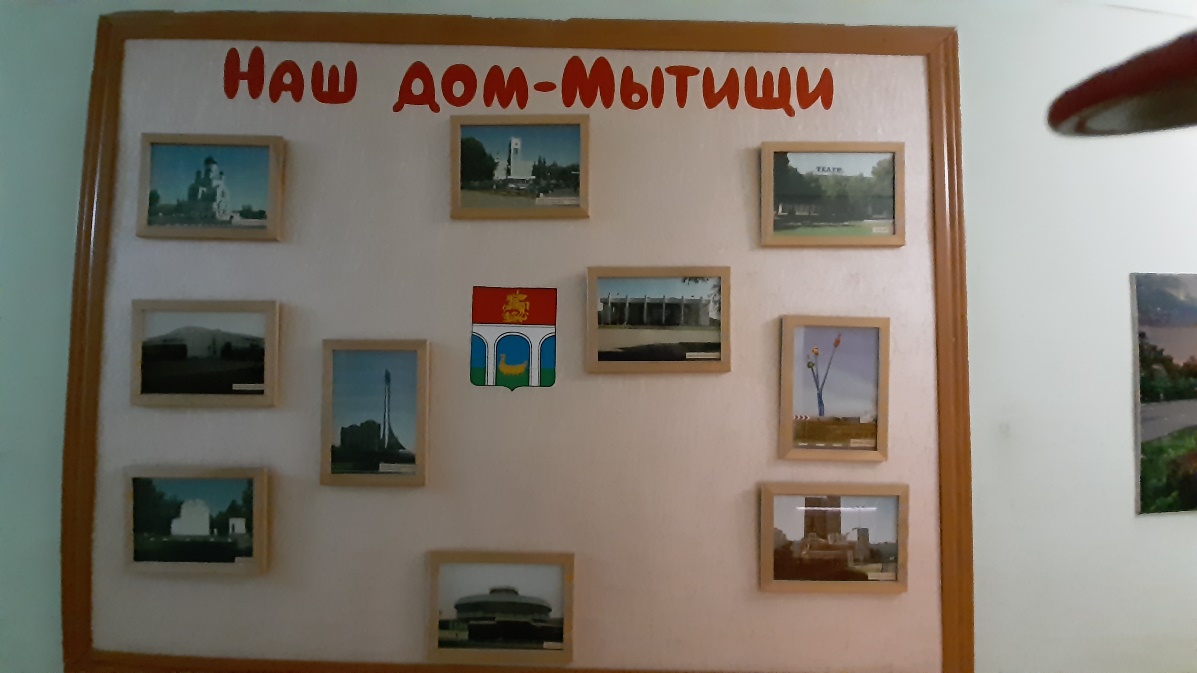 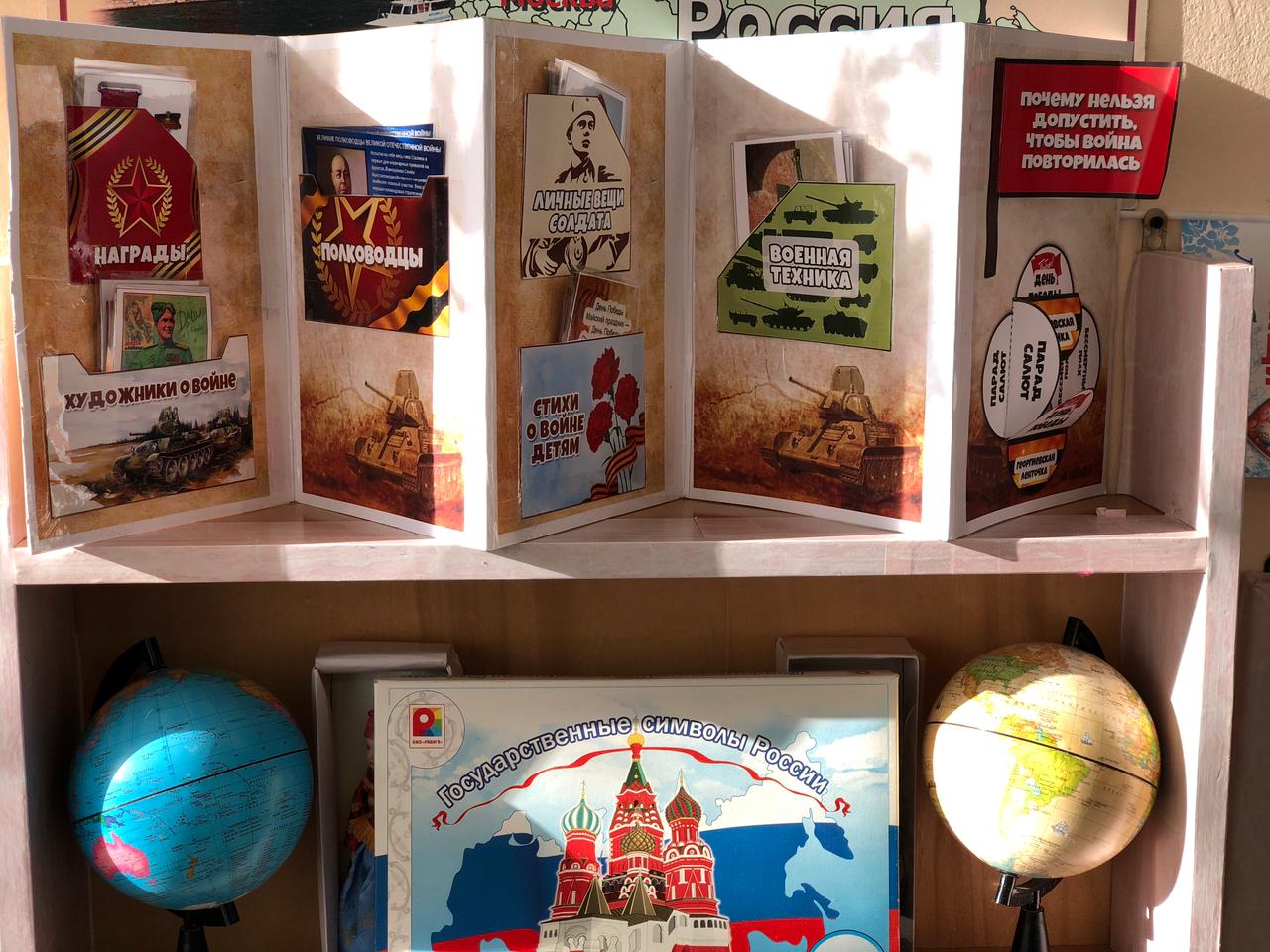 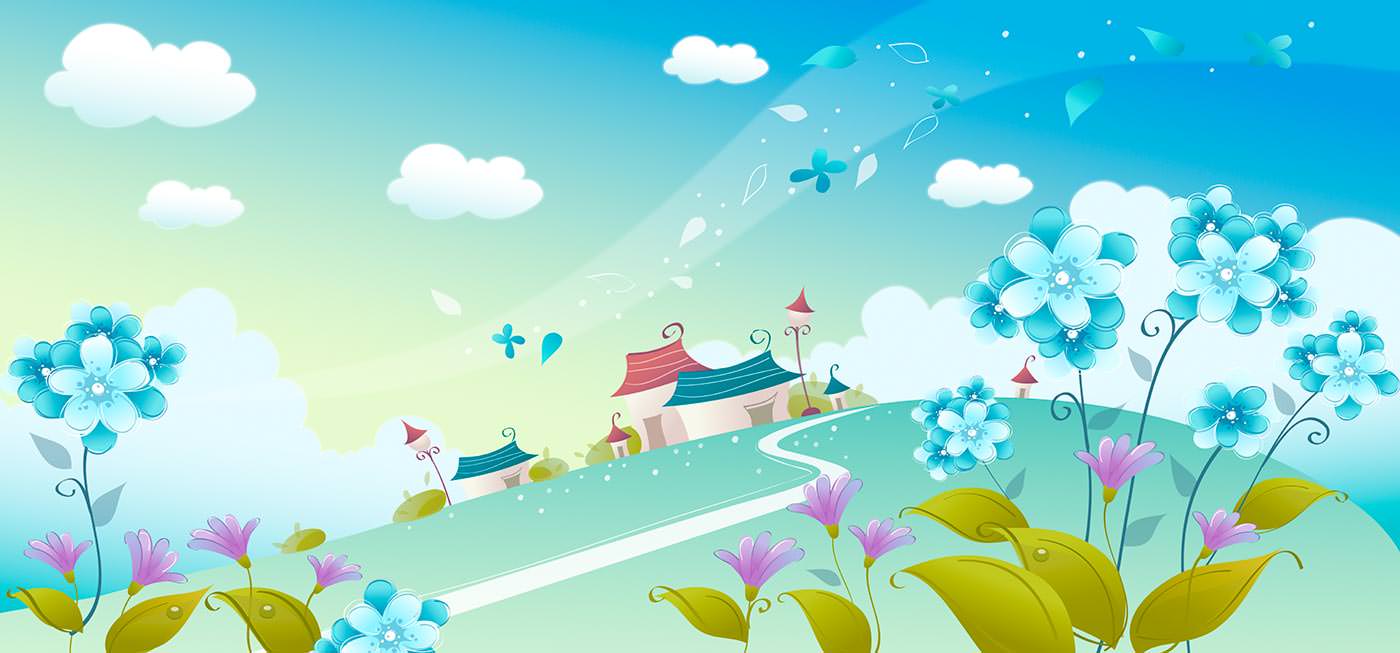 Акция  «Бабушкин сундучок»
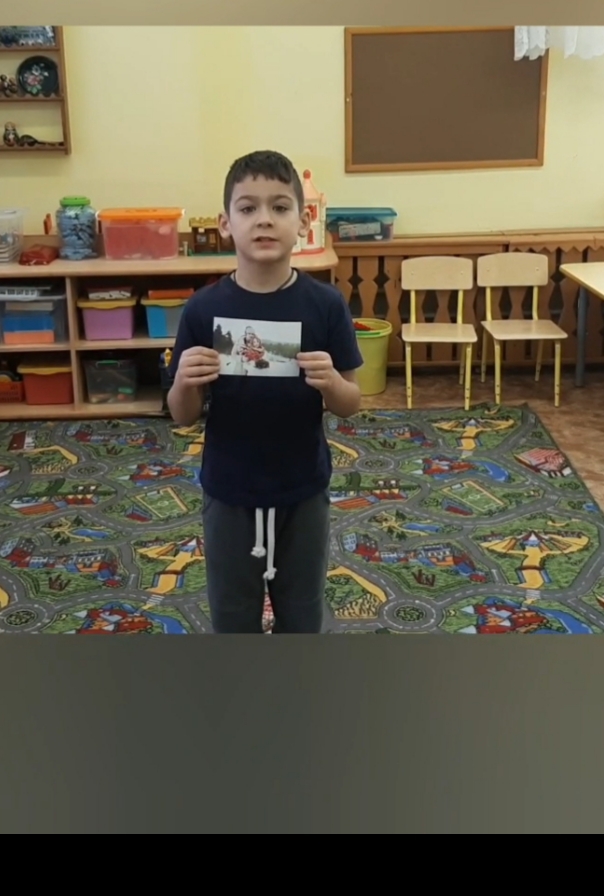 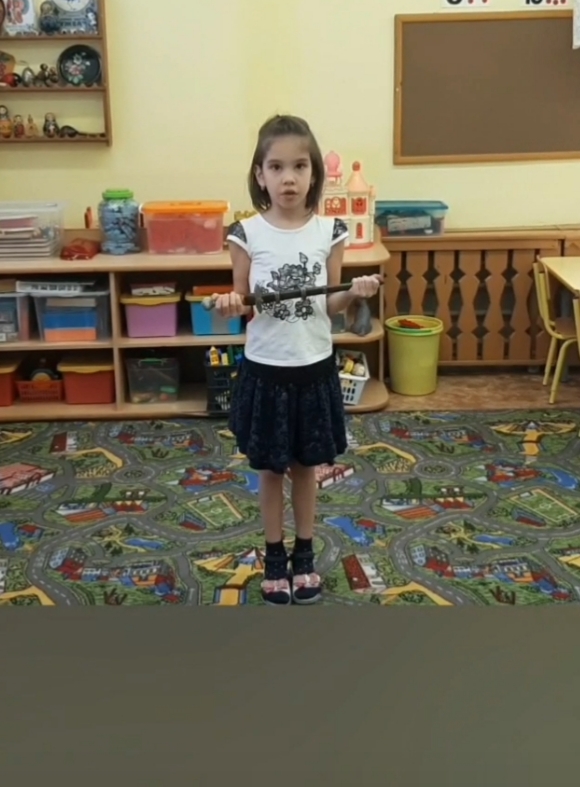 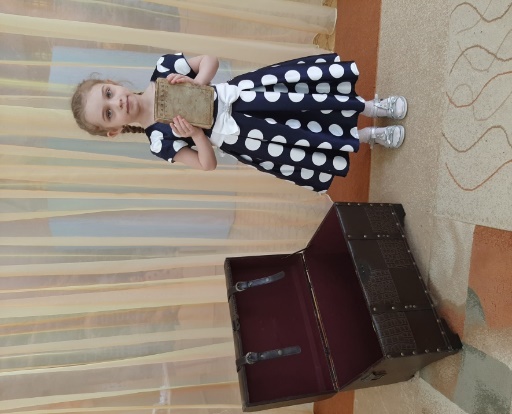 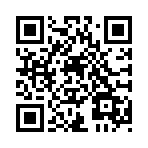 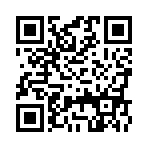 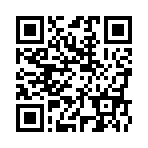 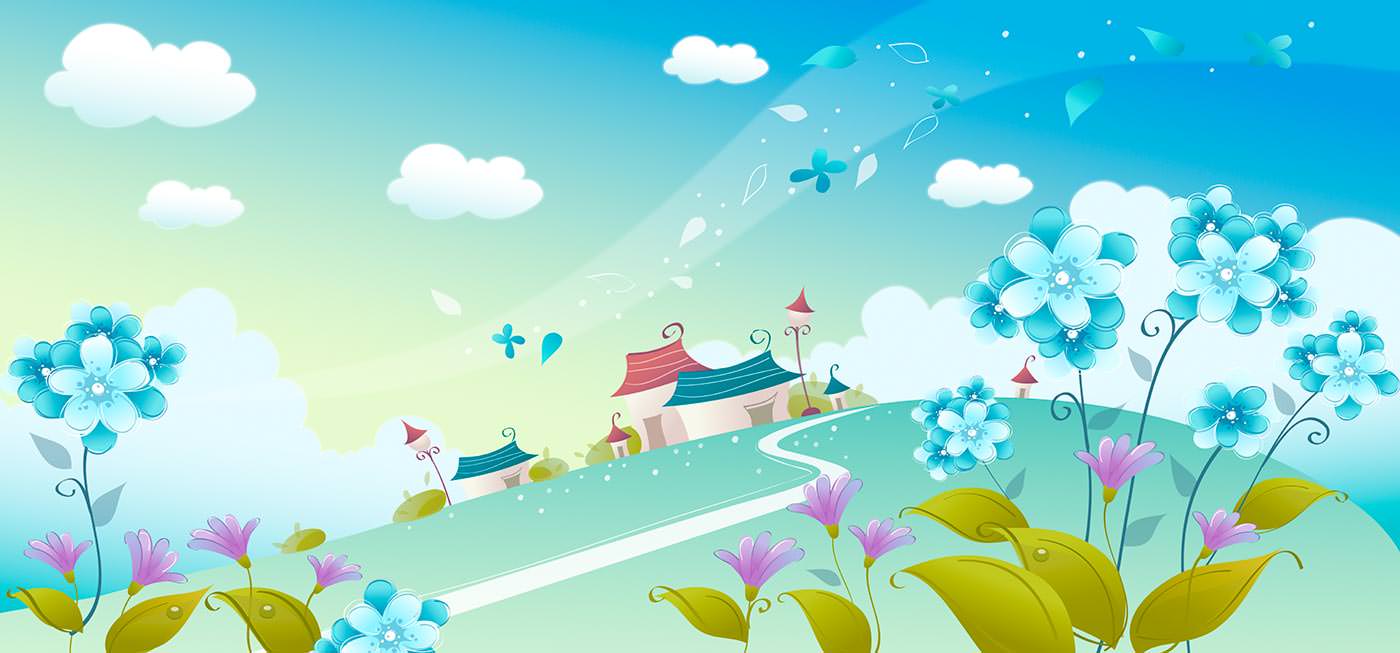 Акция  «Бабушкин сундучок»
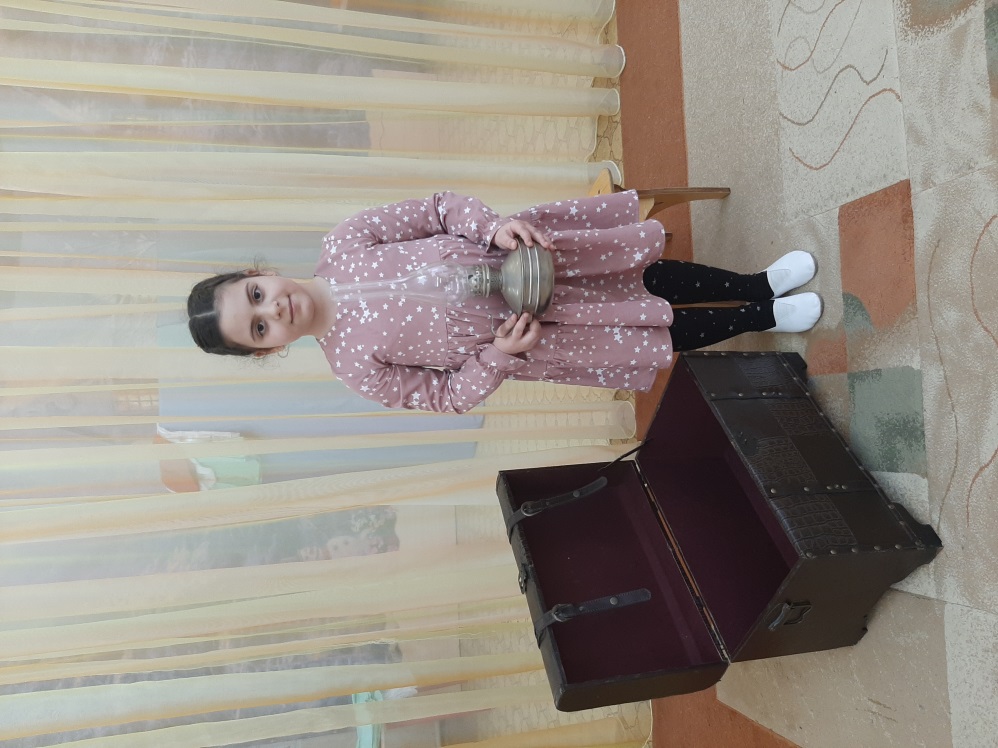 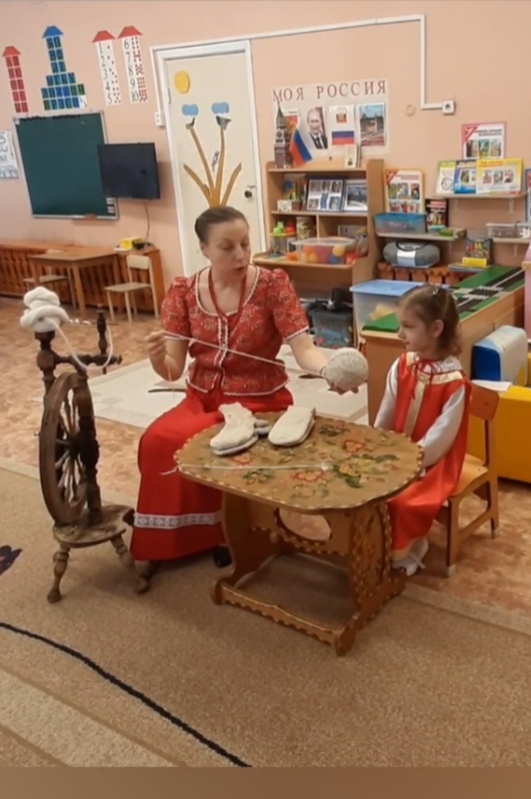 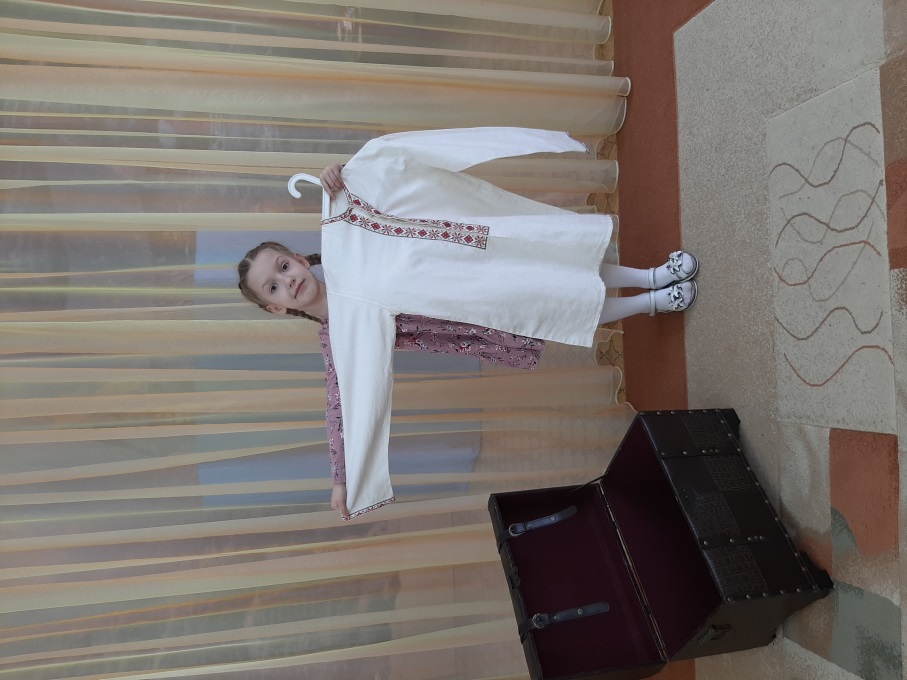 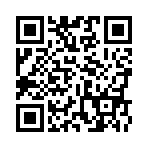 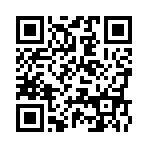 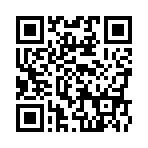 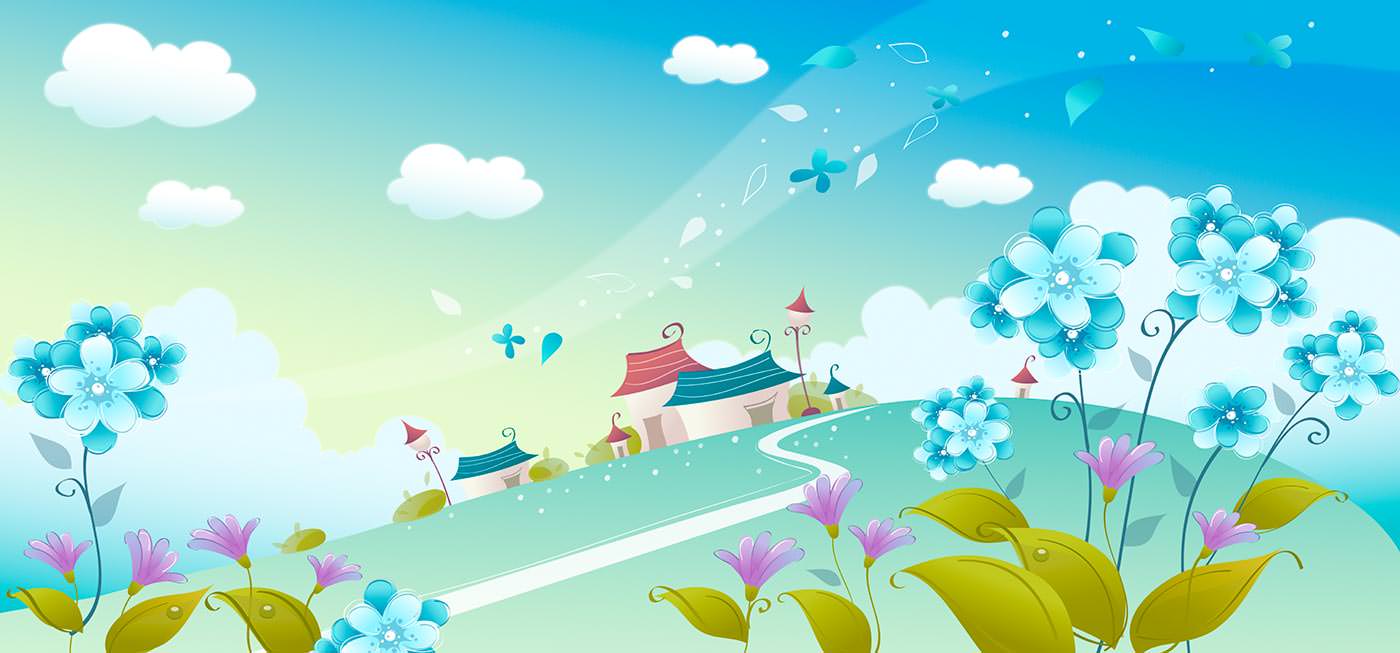 Акция  «Бабушкин сундучок»
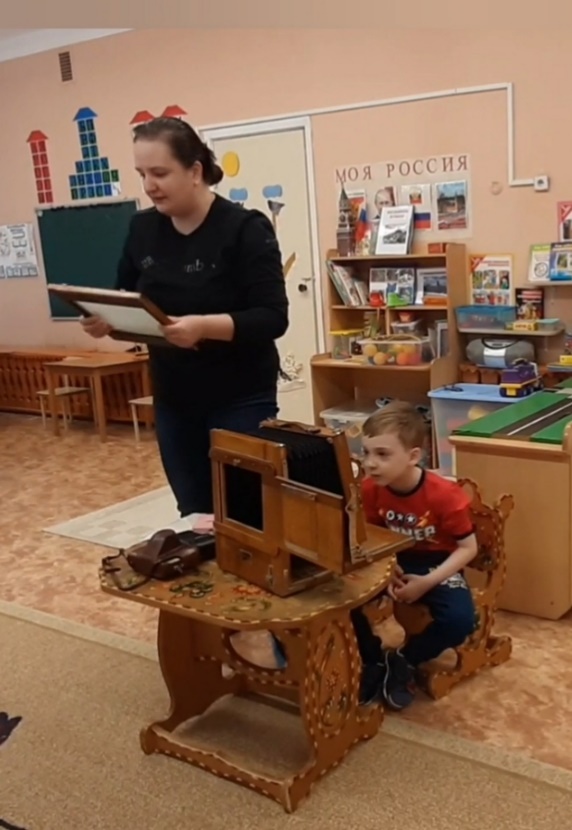 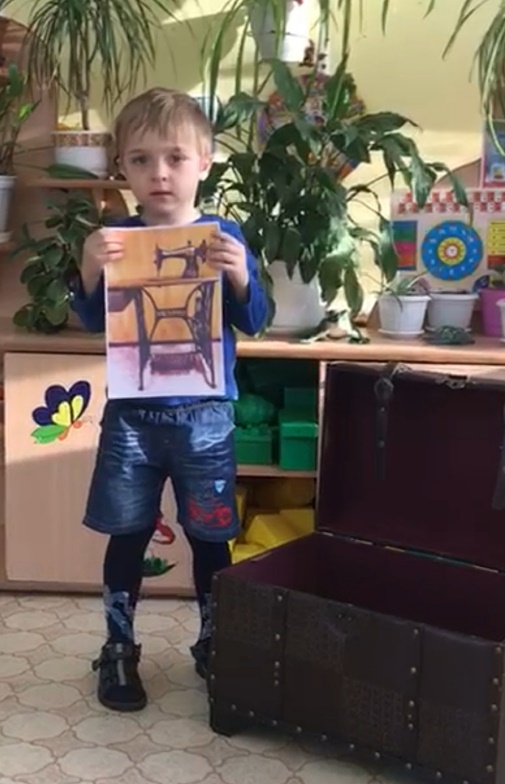 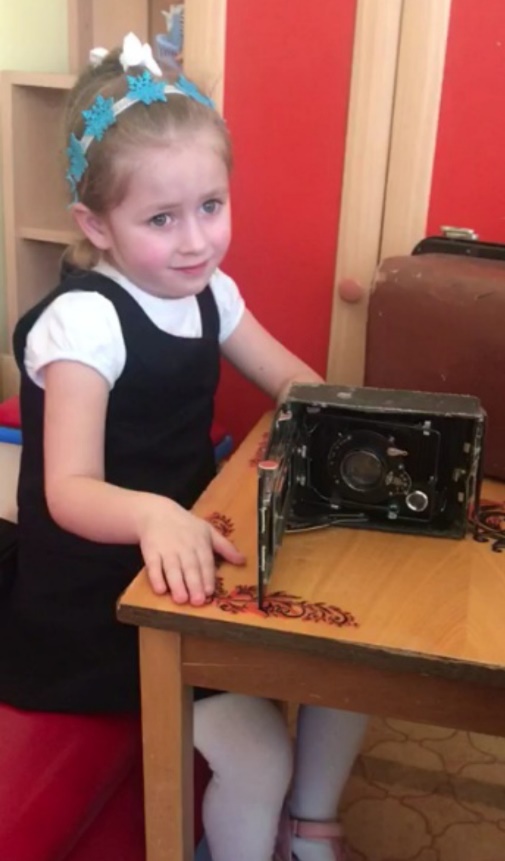 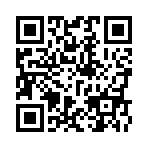 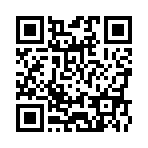 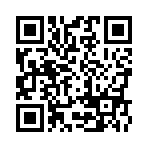 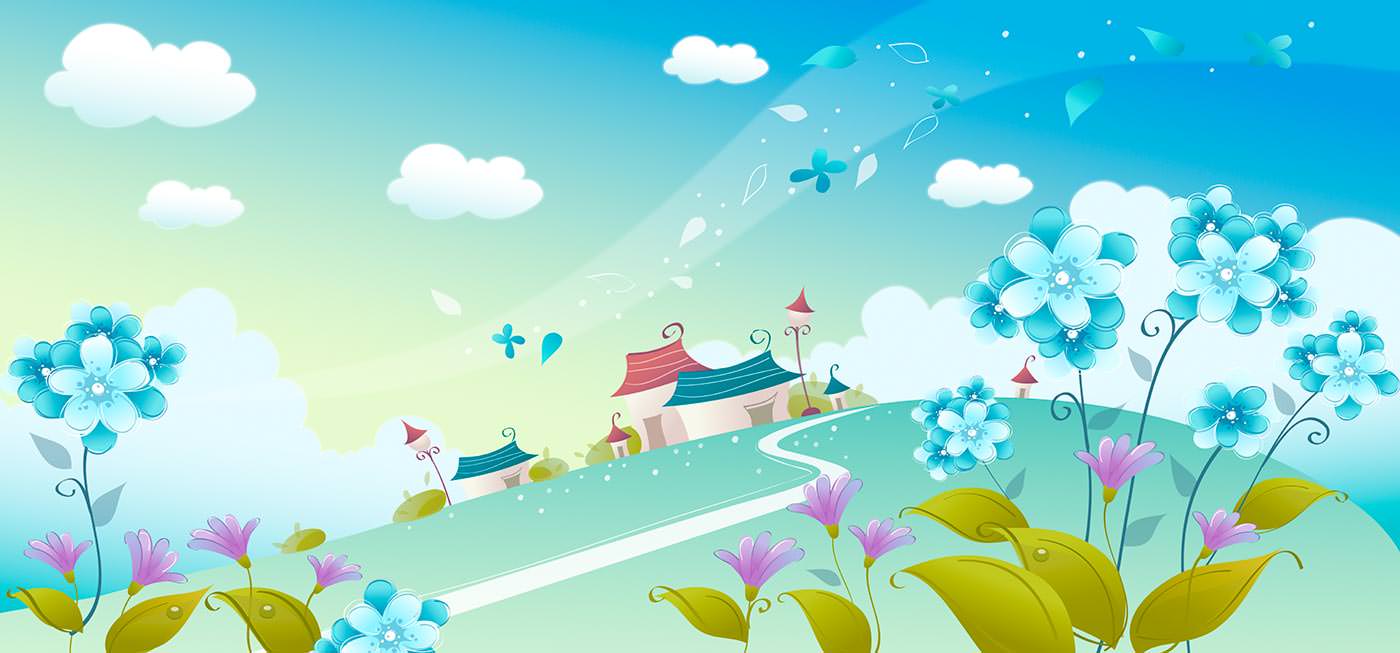 Акция  «Бабушкин сундучок»
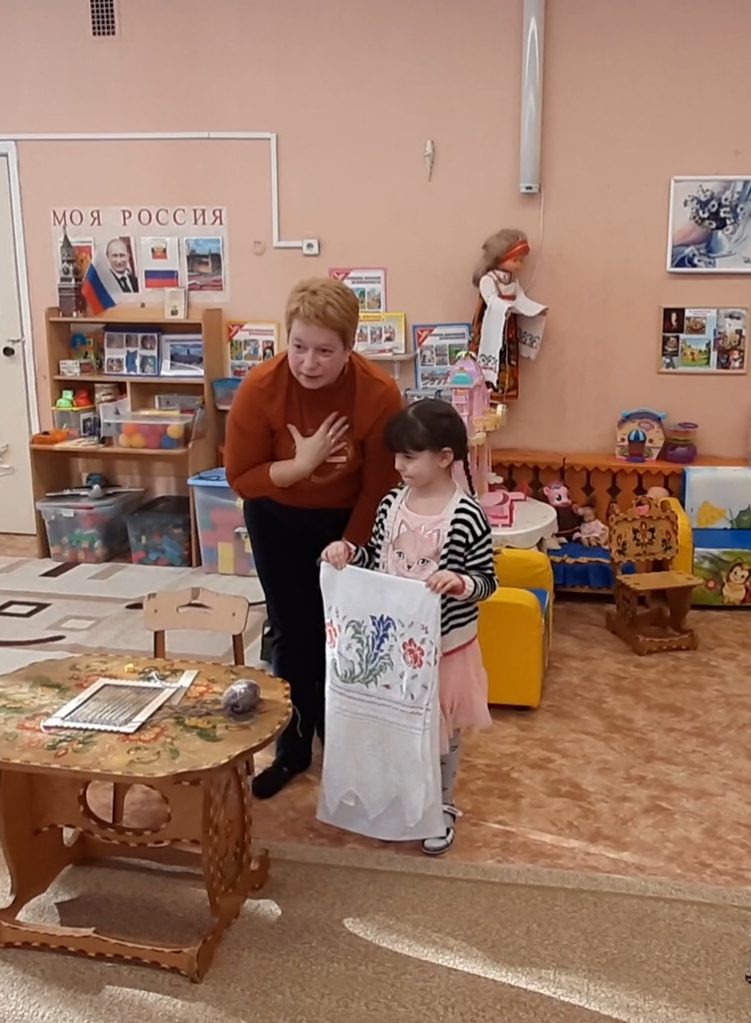 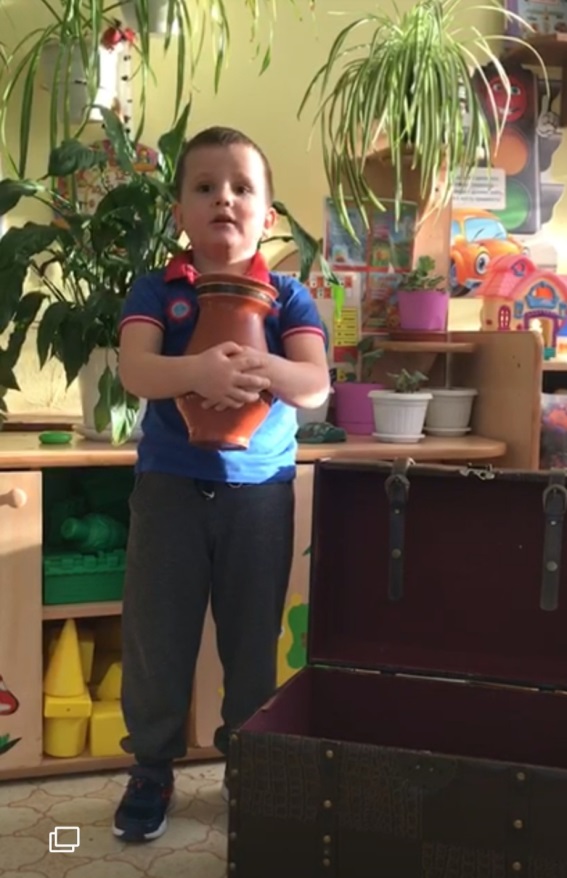 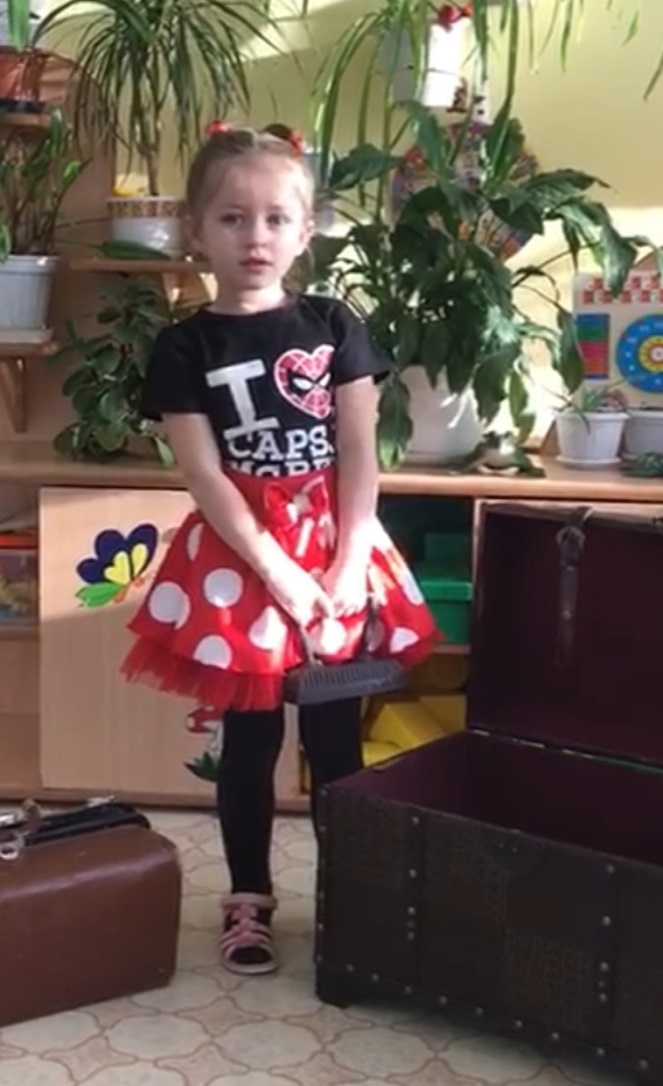 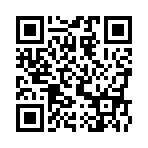 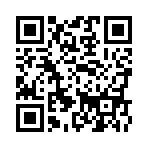 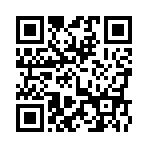 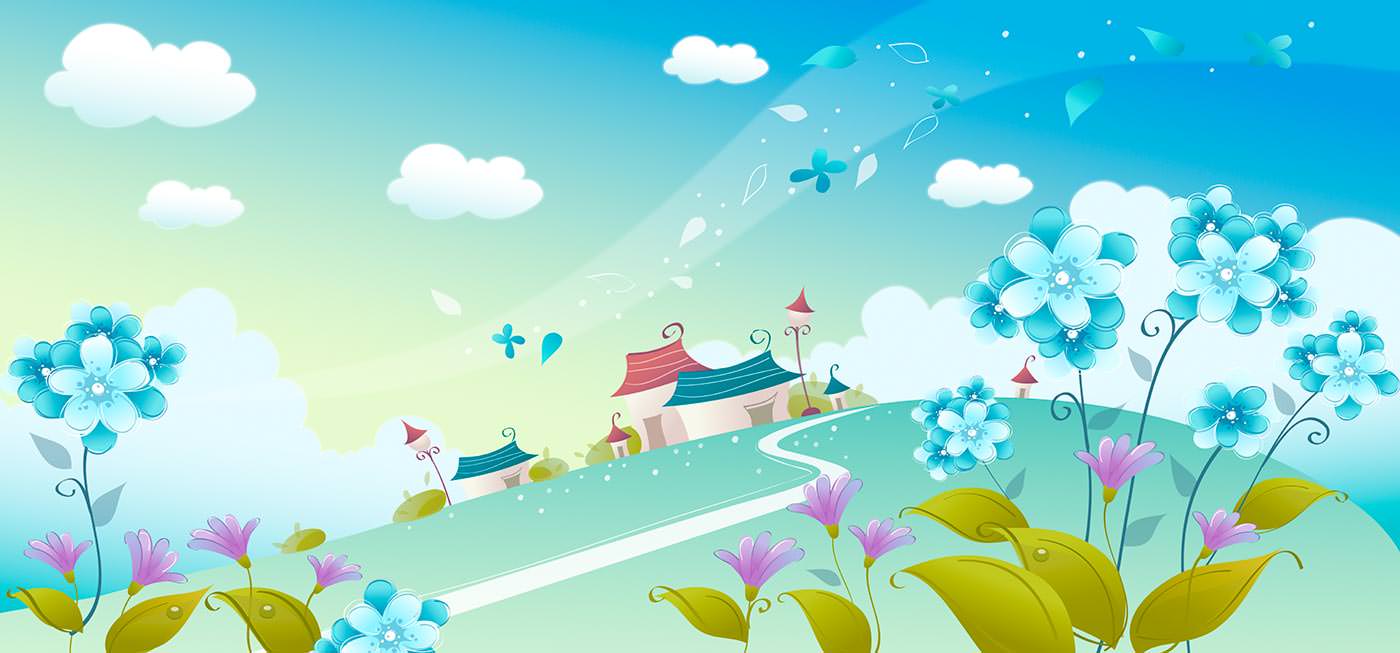 Акция  «Бабушкин сундучок»
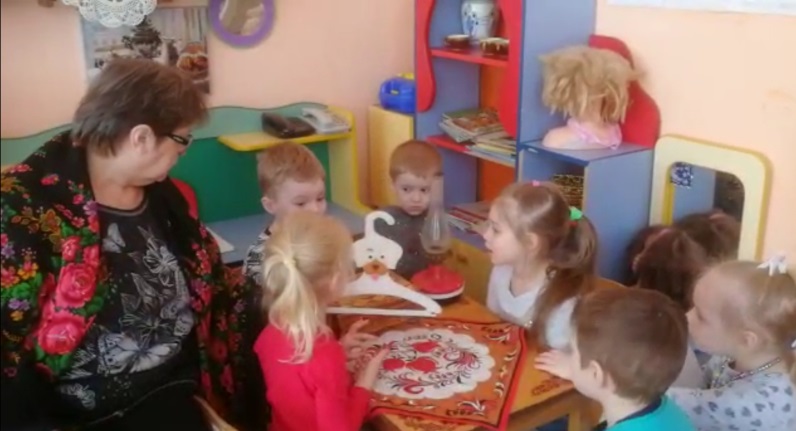 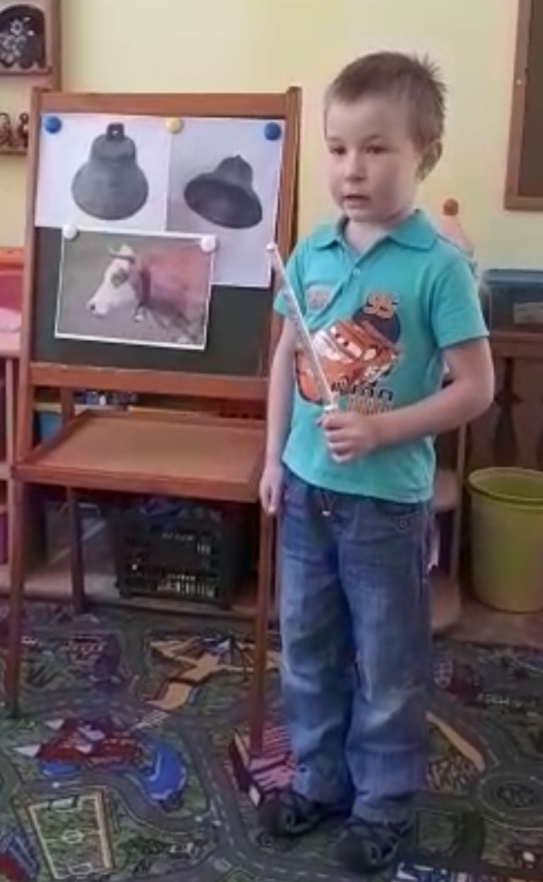 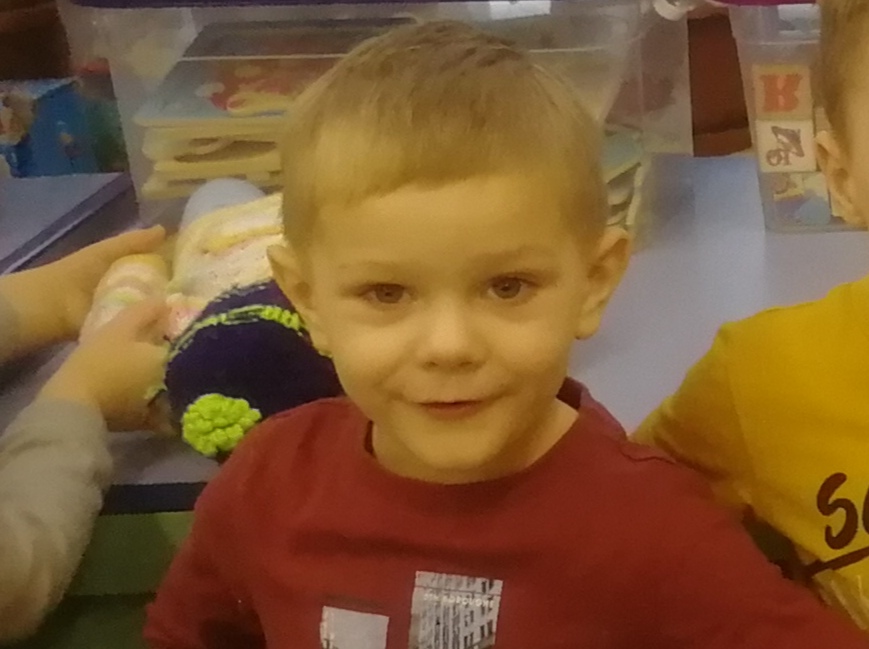 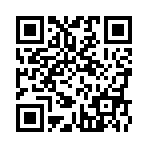 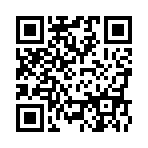 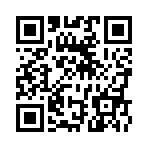 Проект  «Эта  удивительная  шерсть»
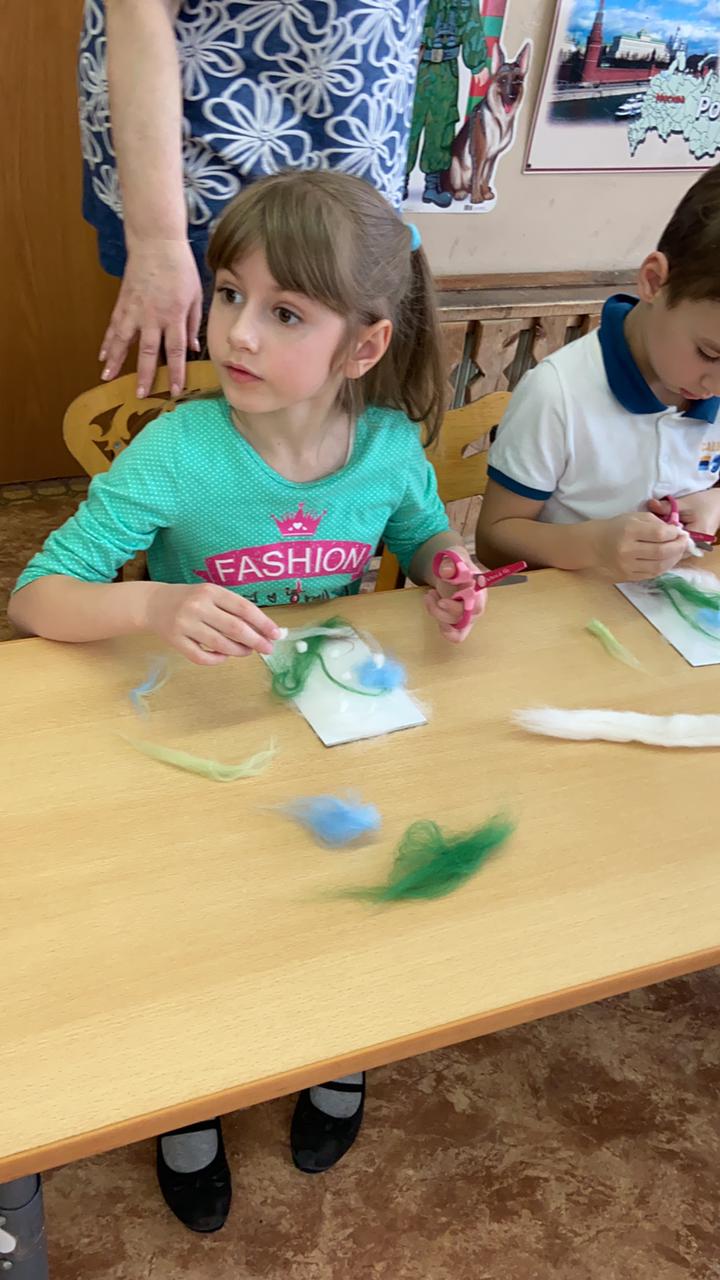 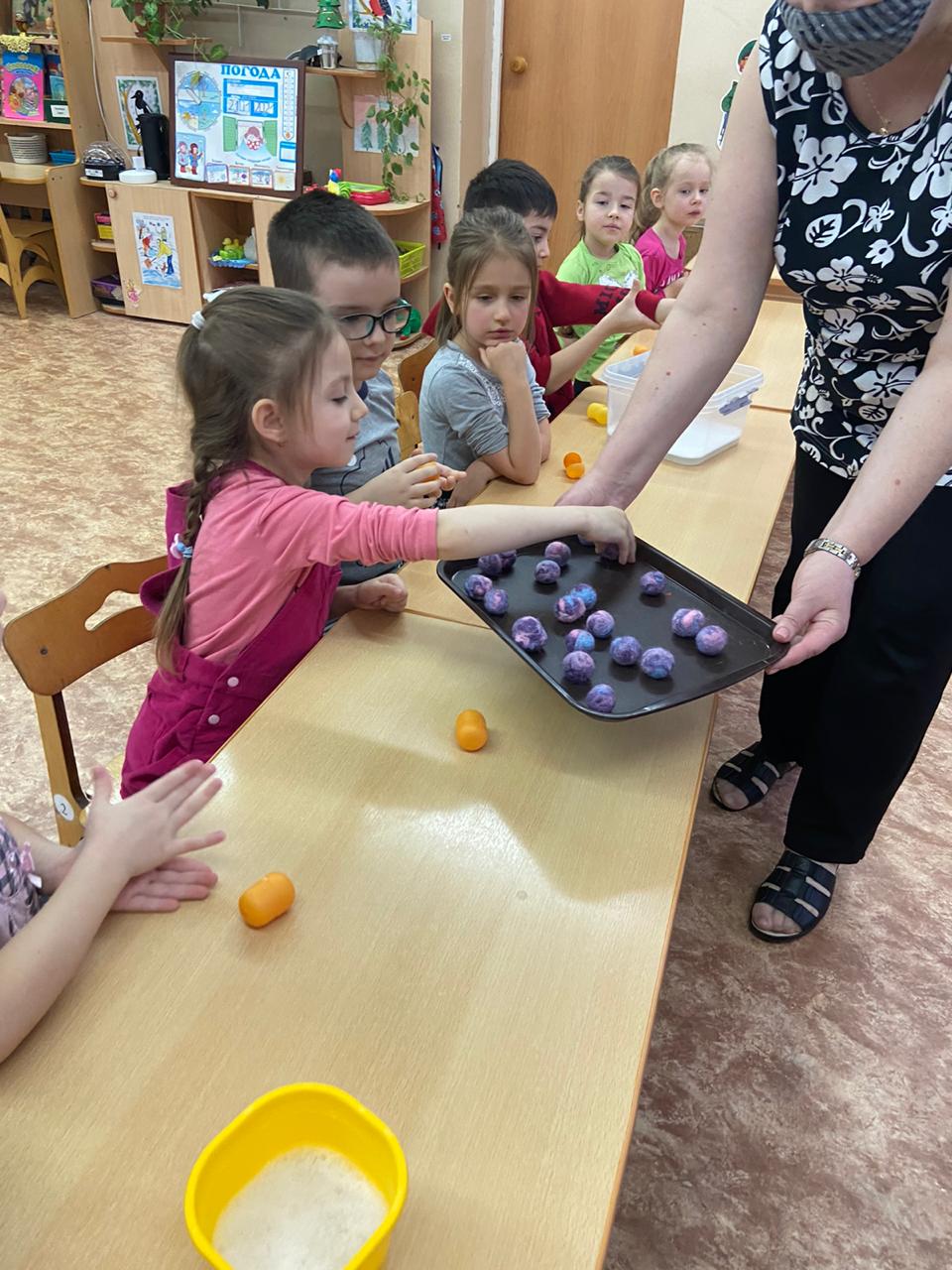 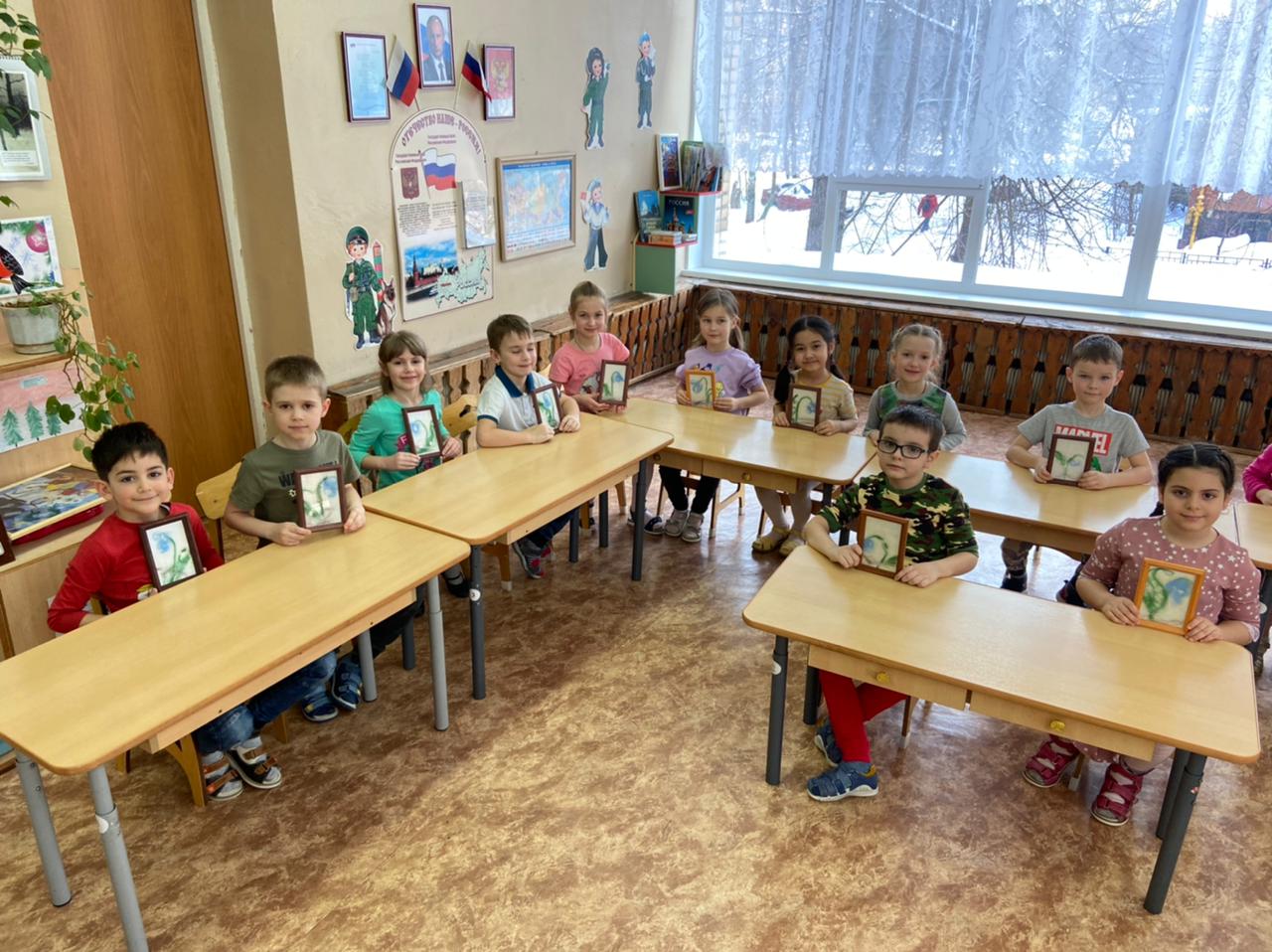 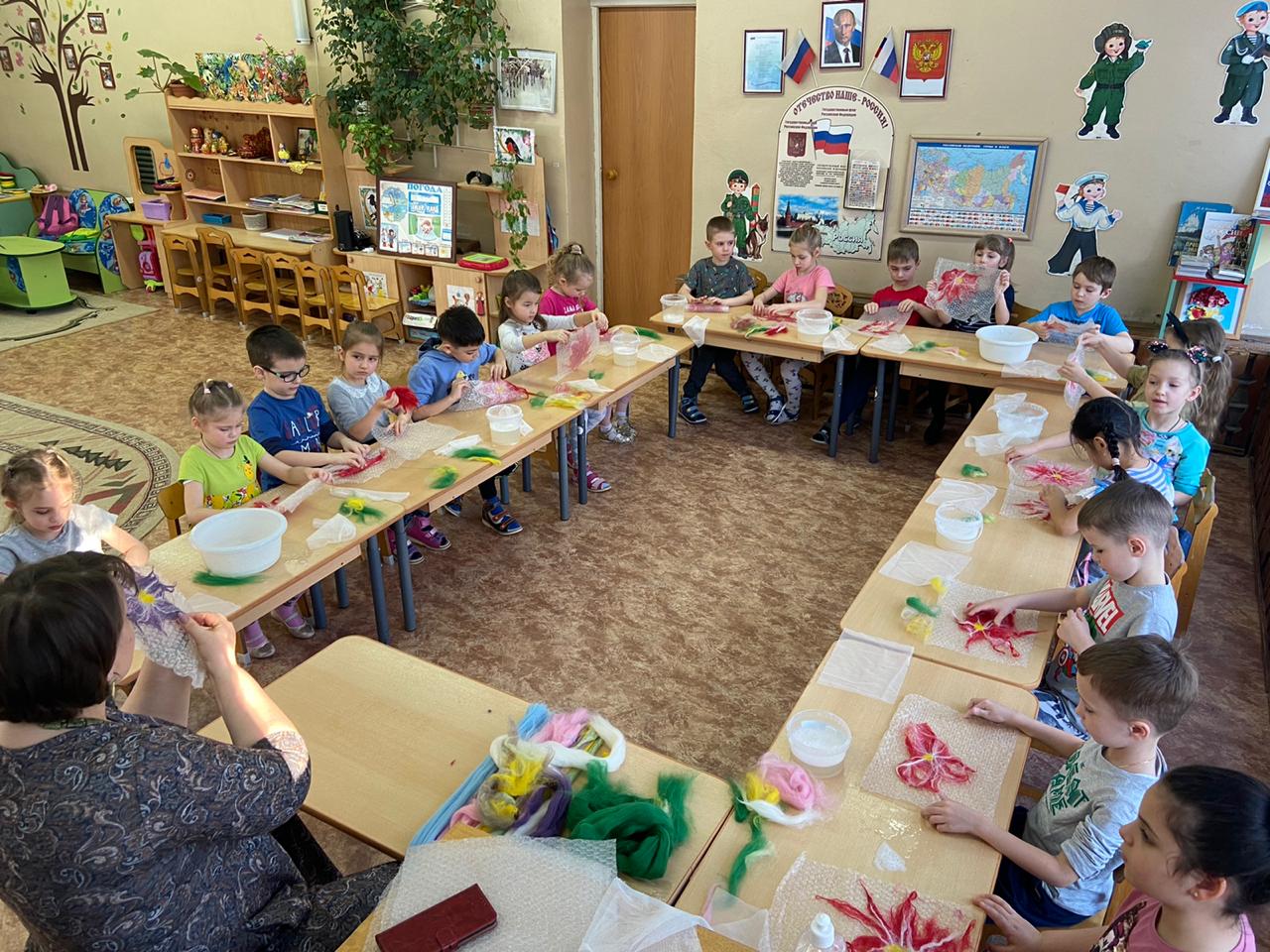 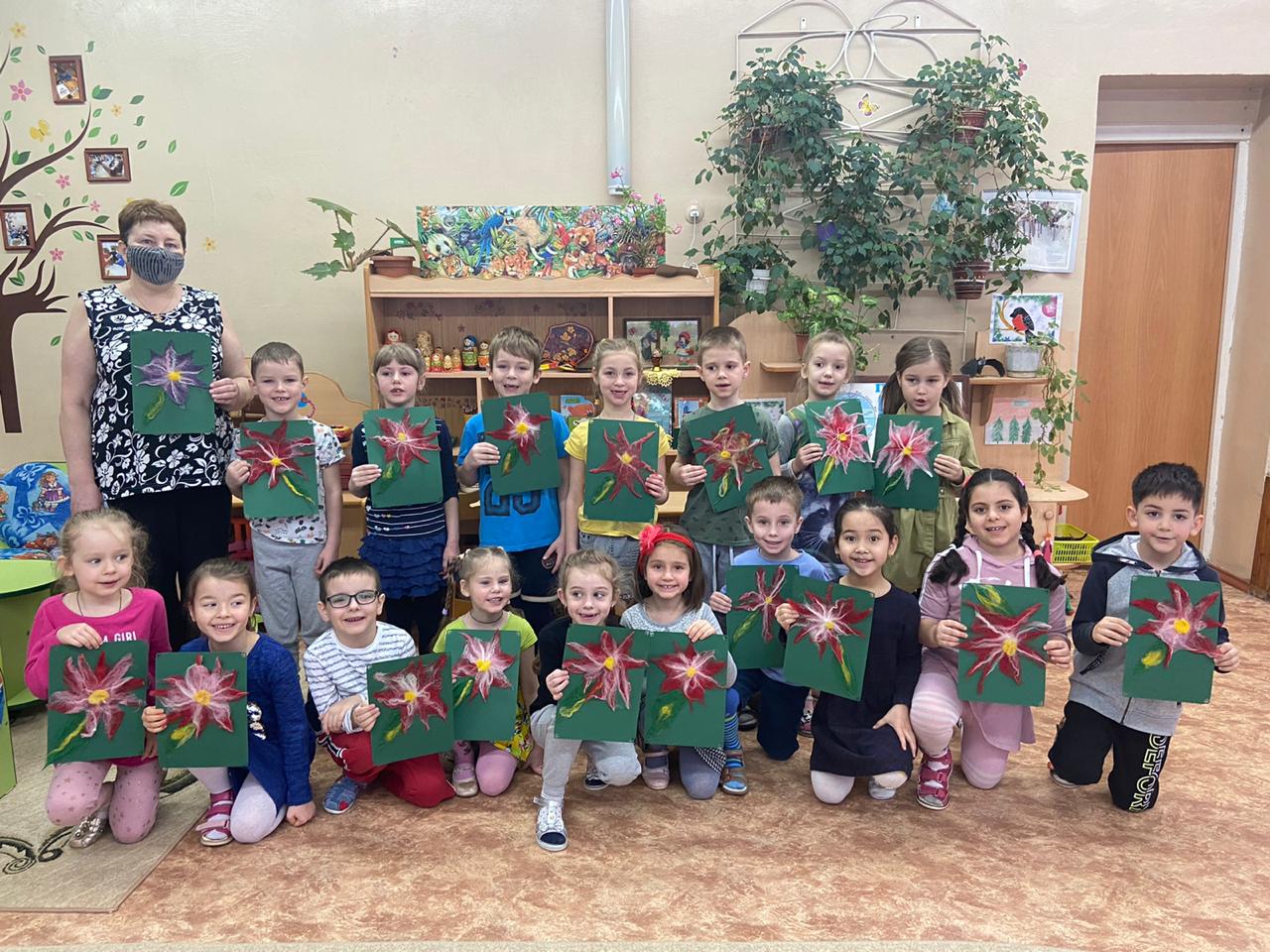 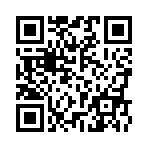 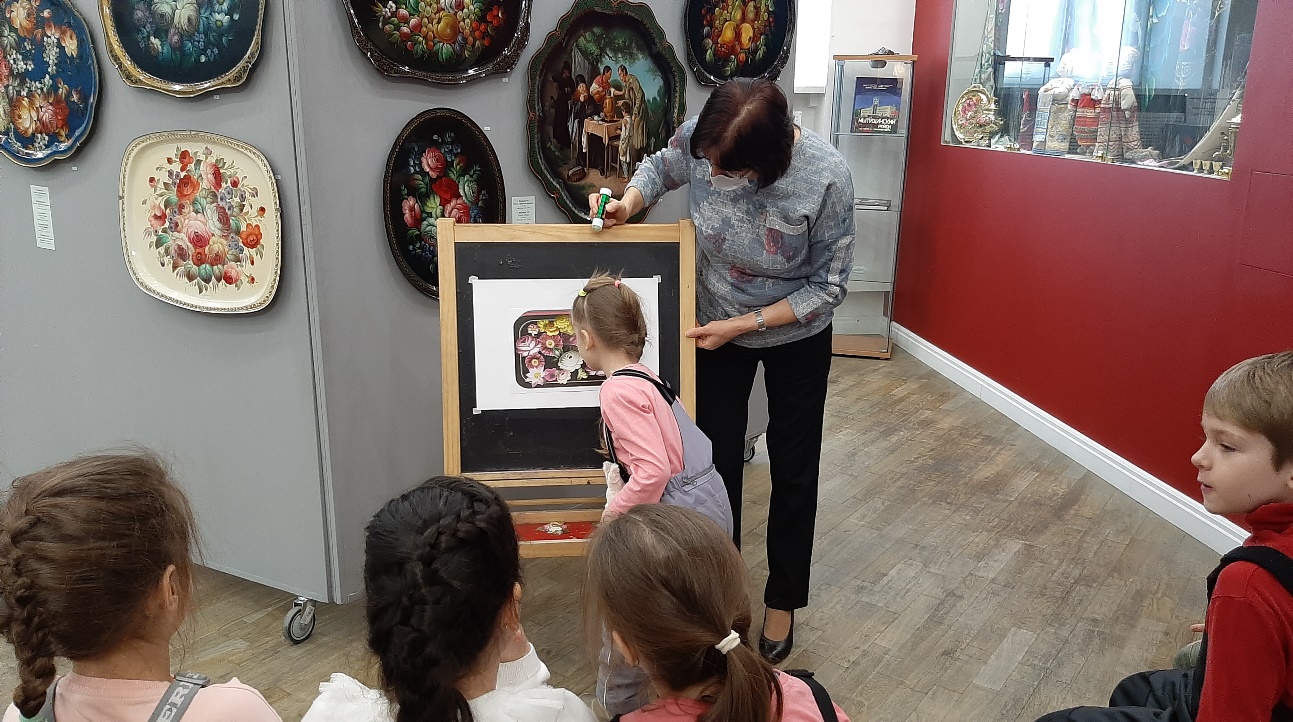 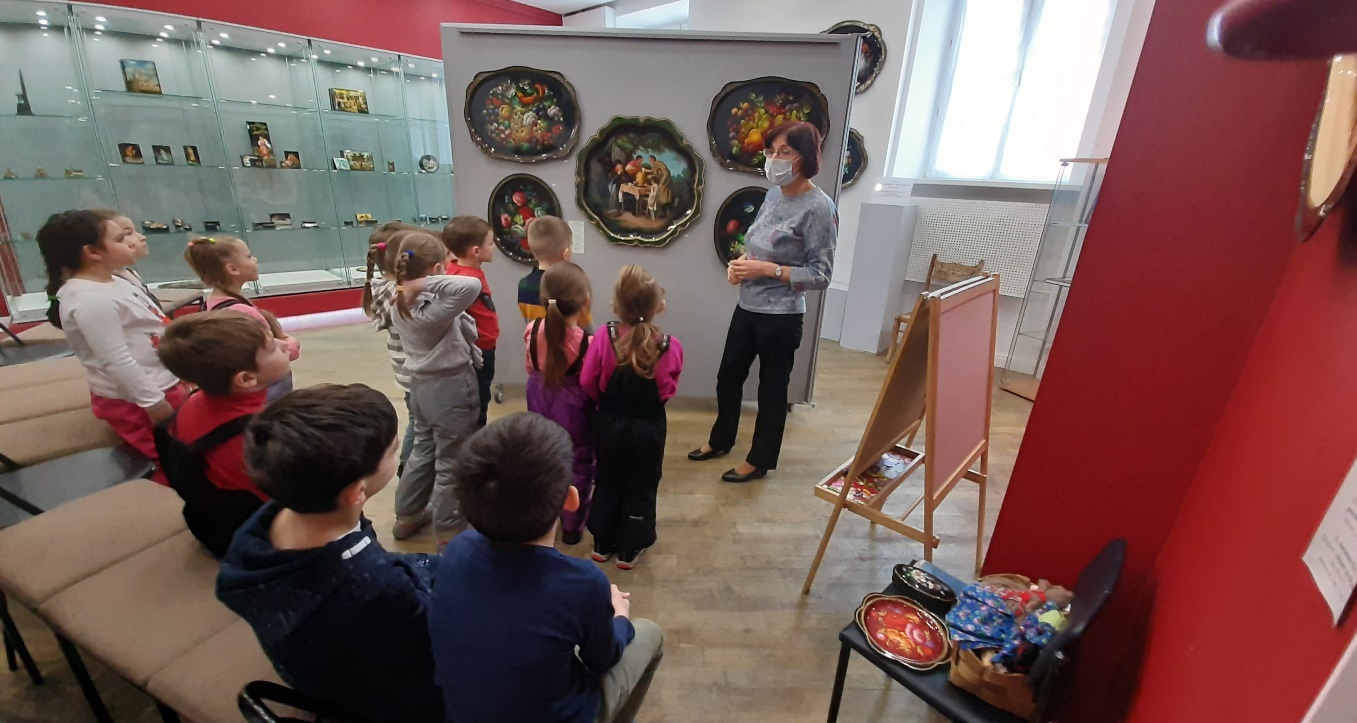 Экскурсия  в  музей
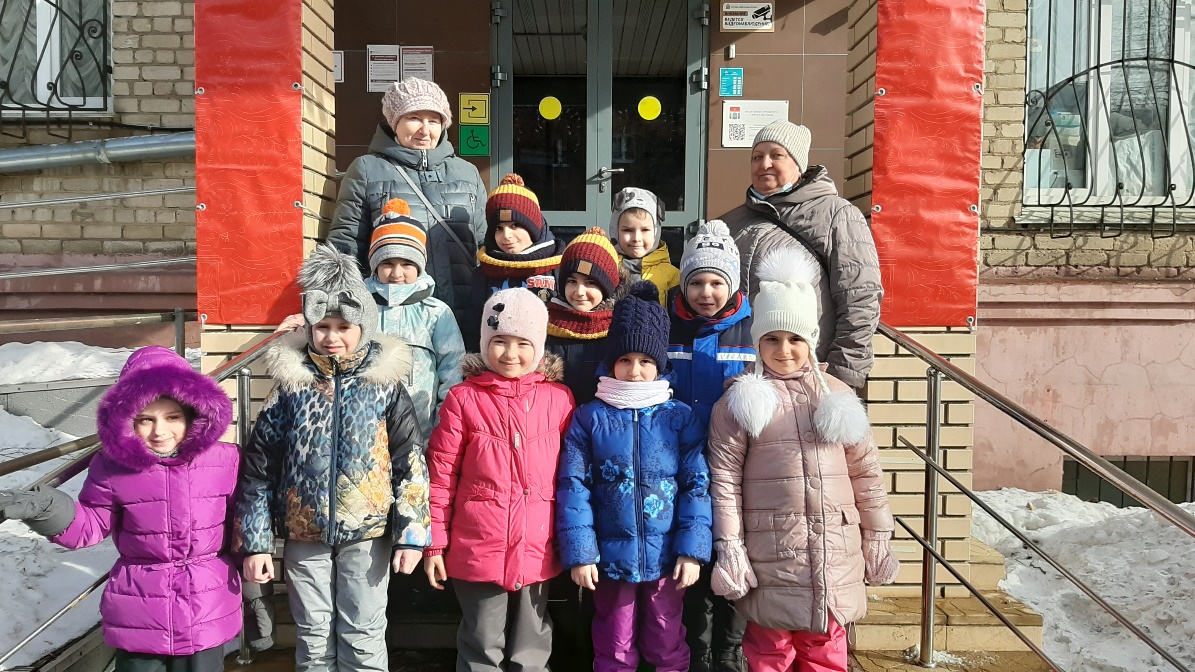 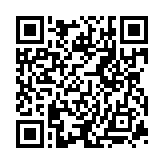 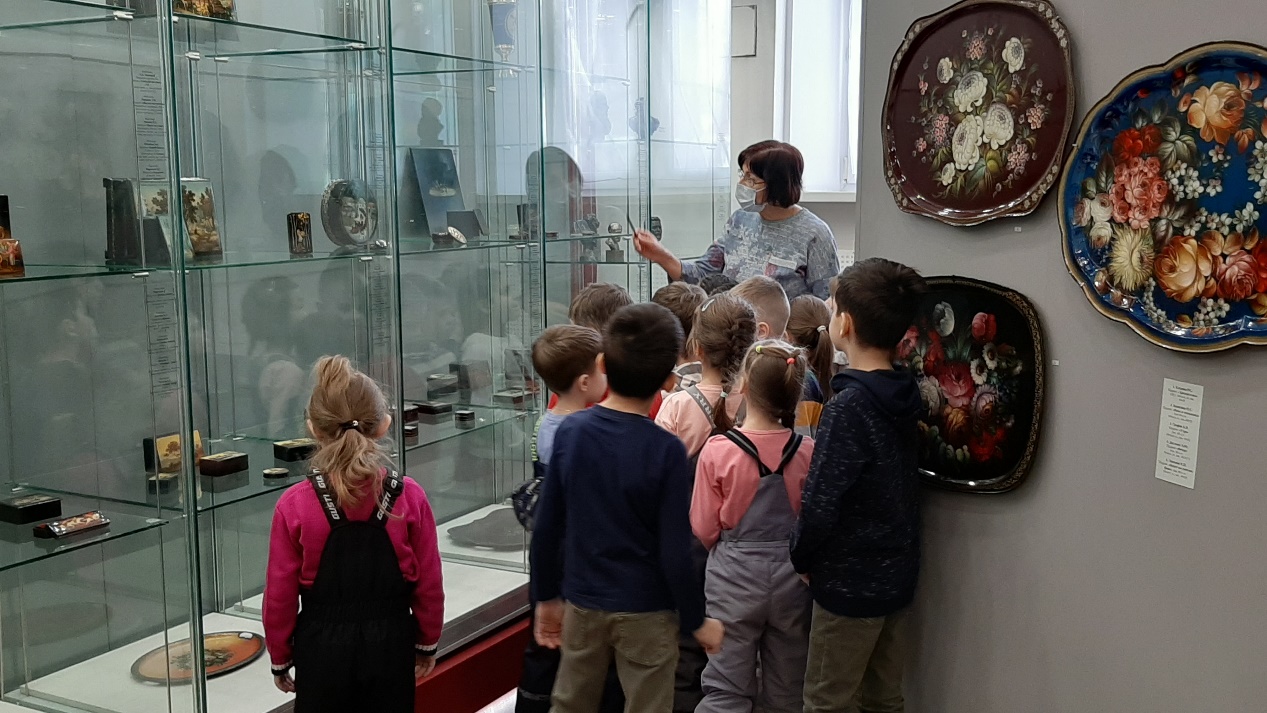 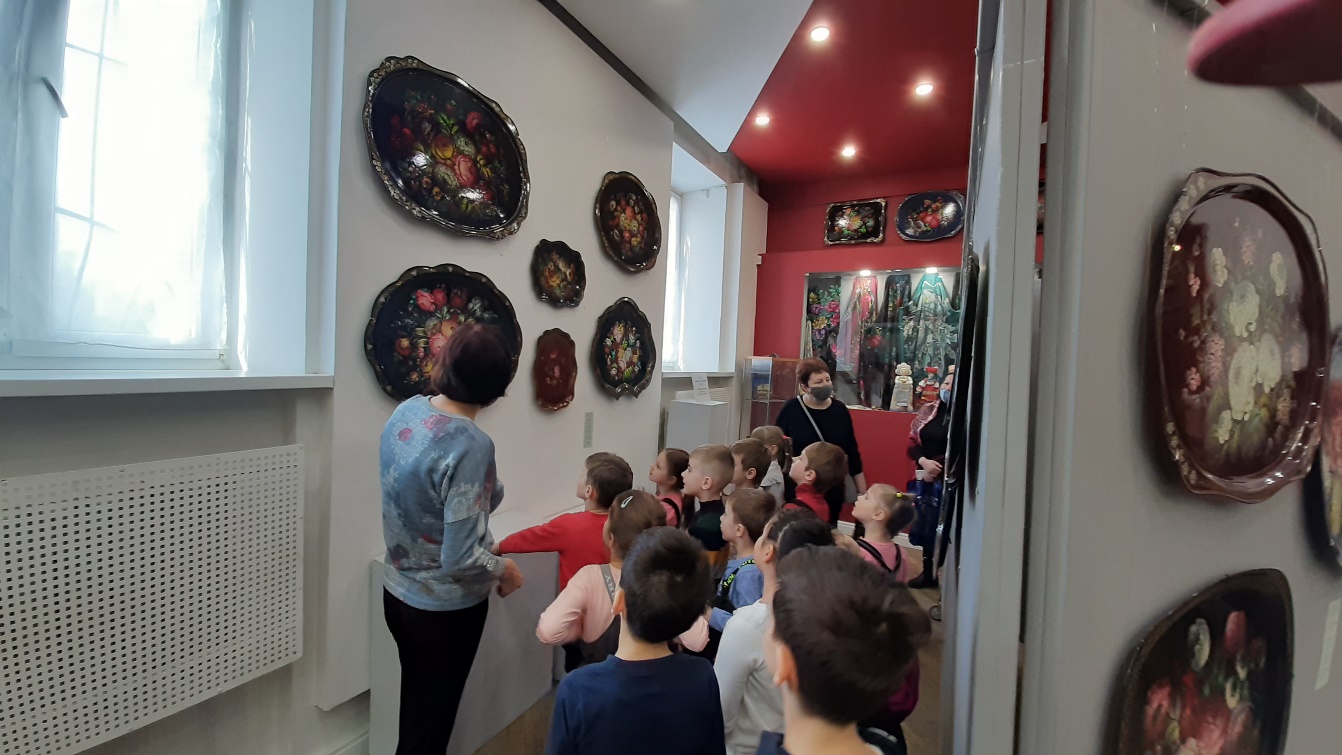 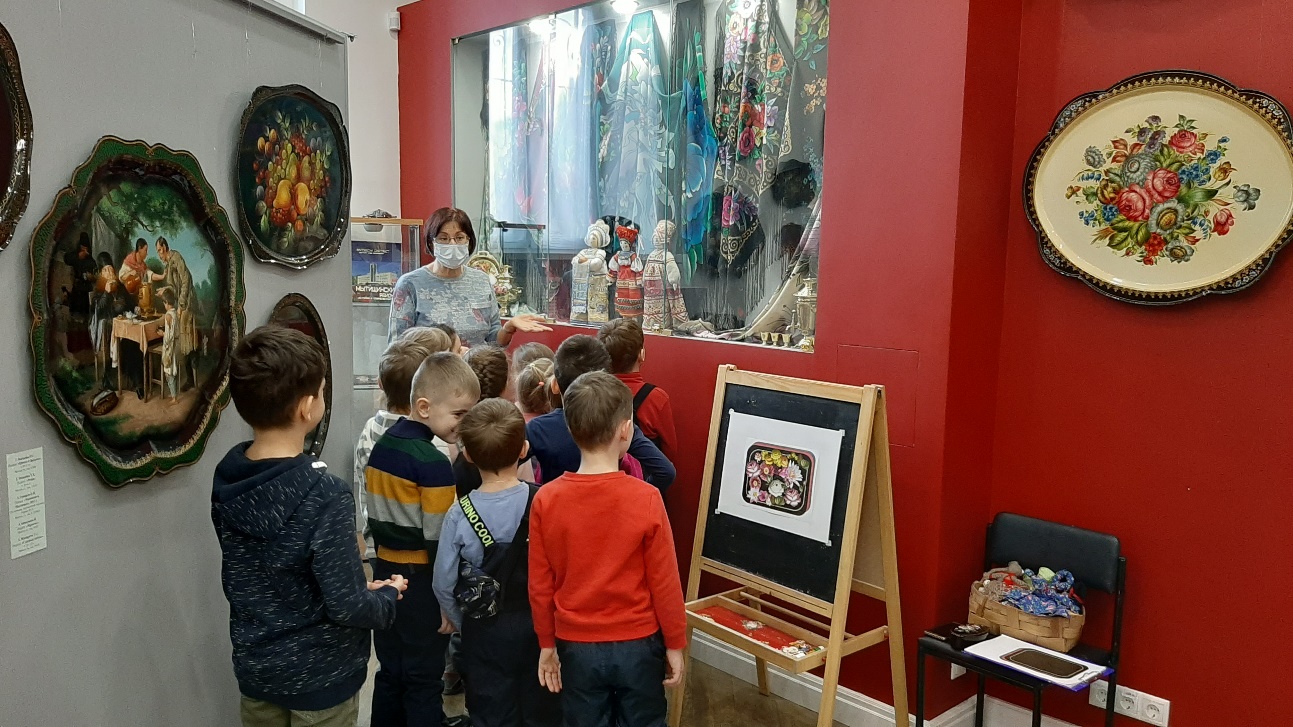 Знакомство с русской национальной одеждой
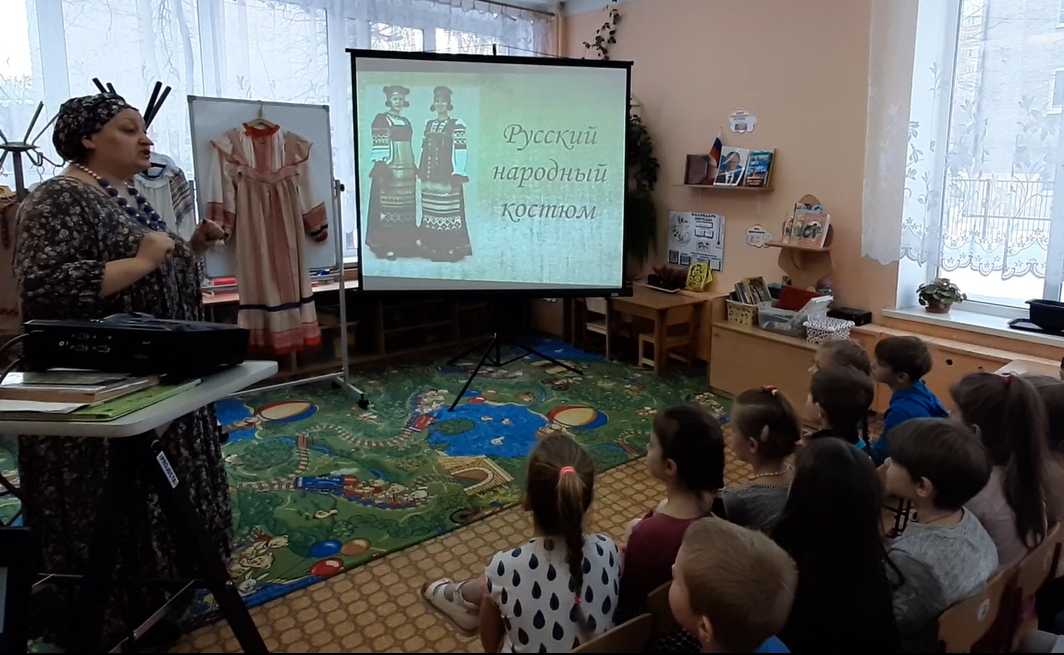 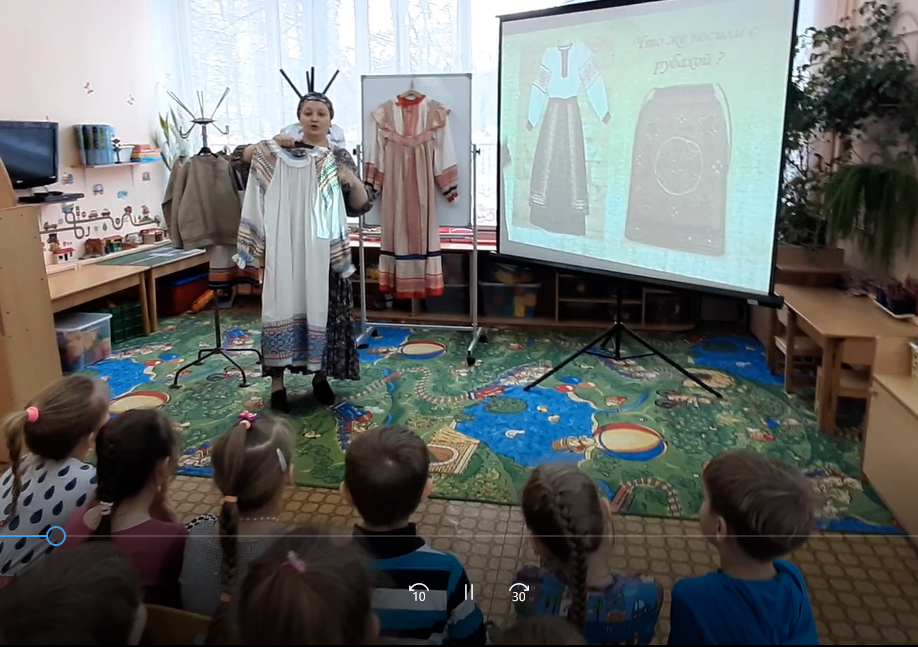 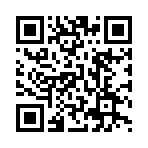 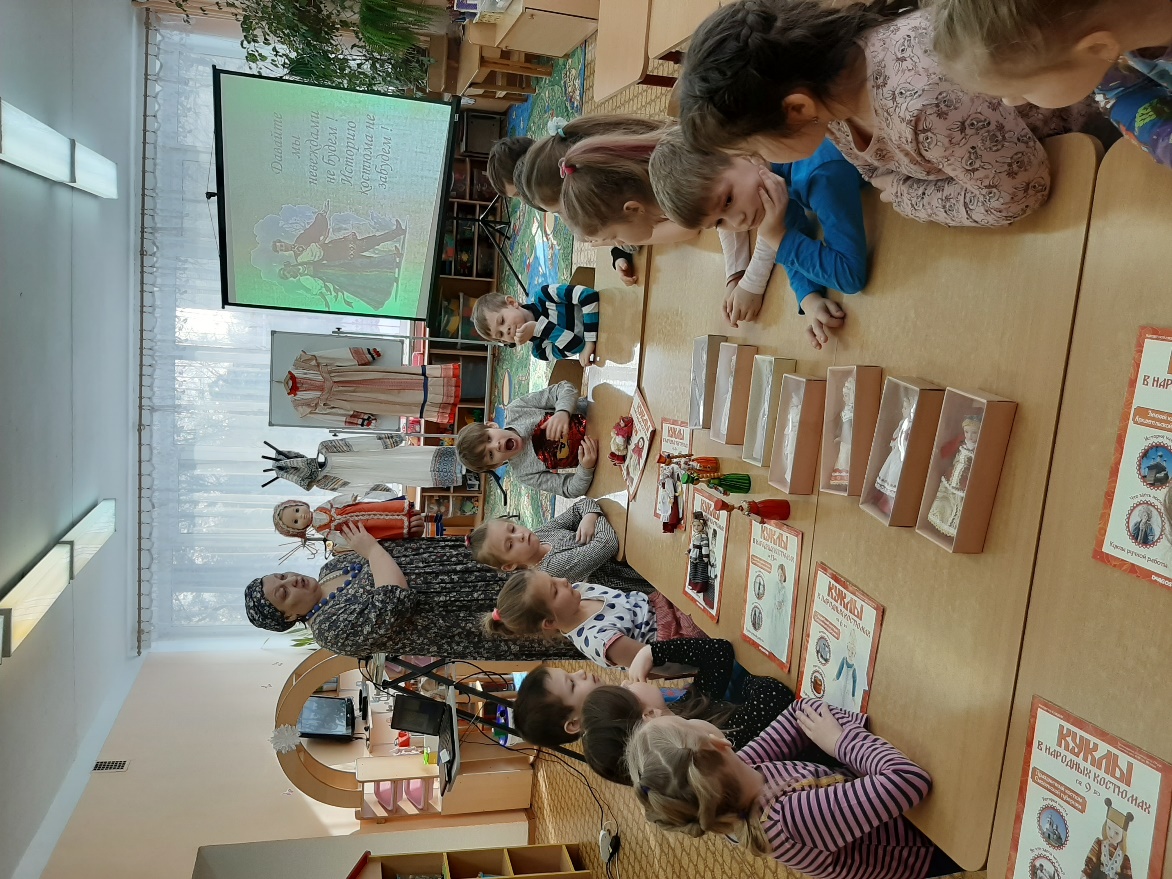 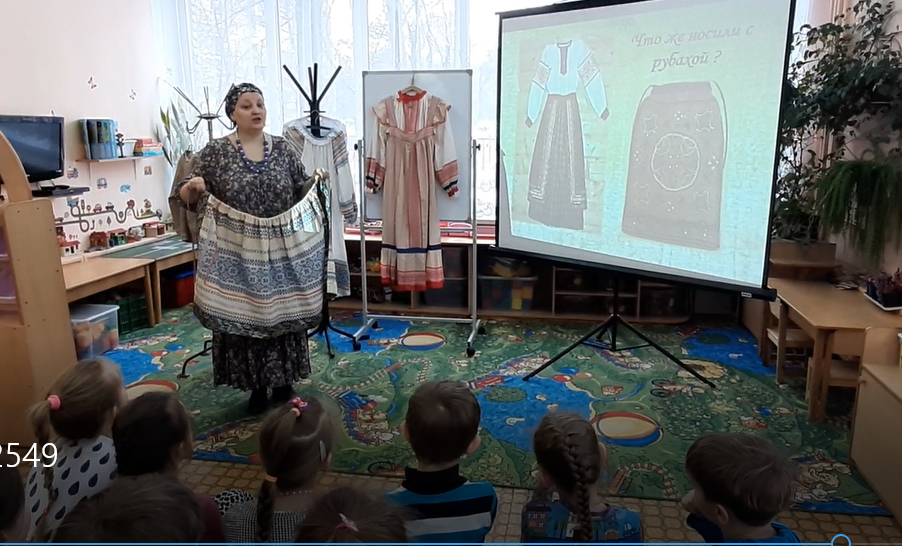 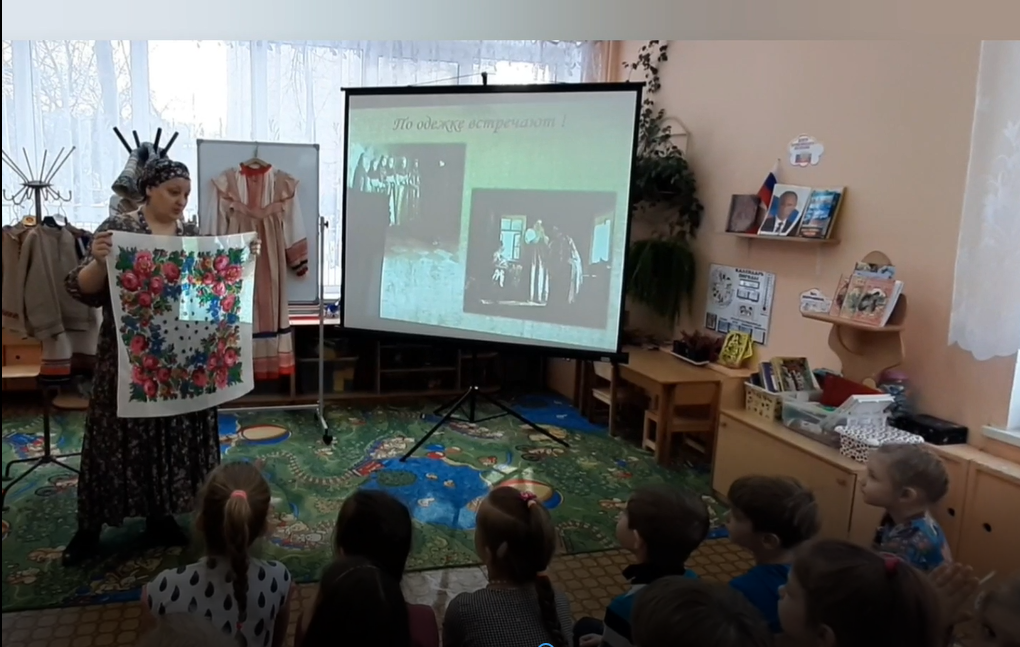 Костюмы  «Радуга»
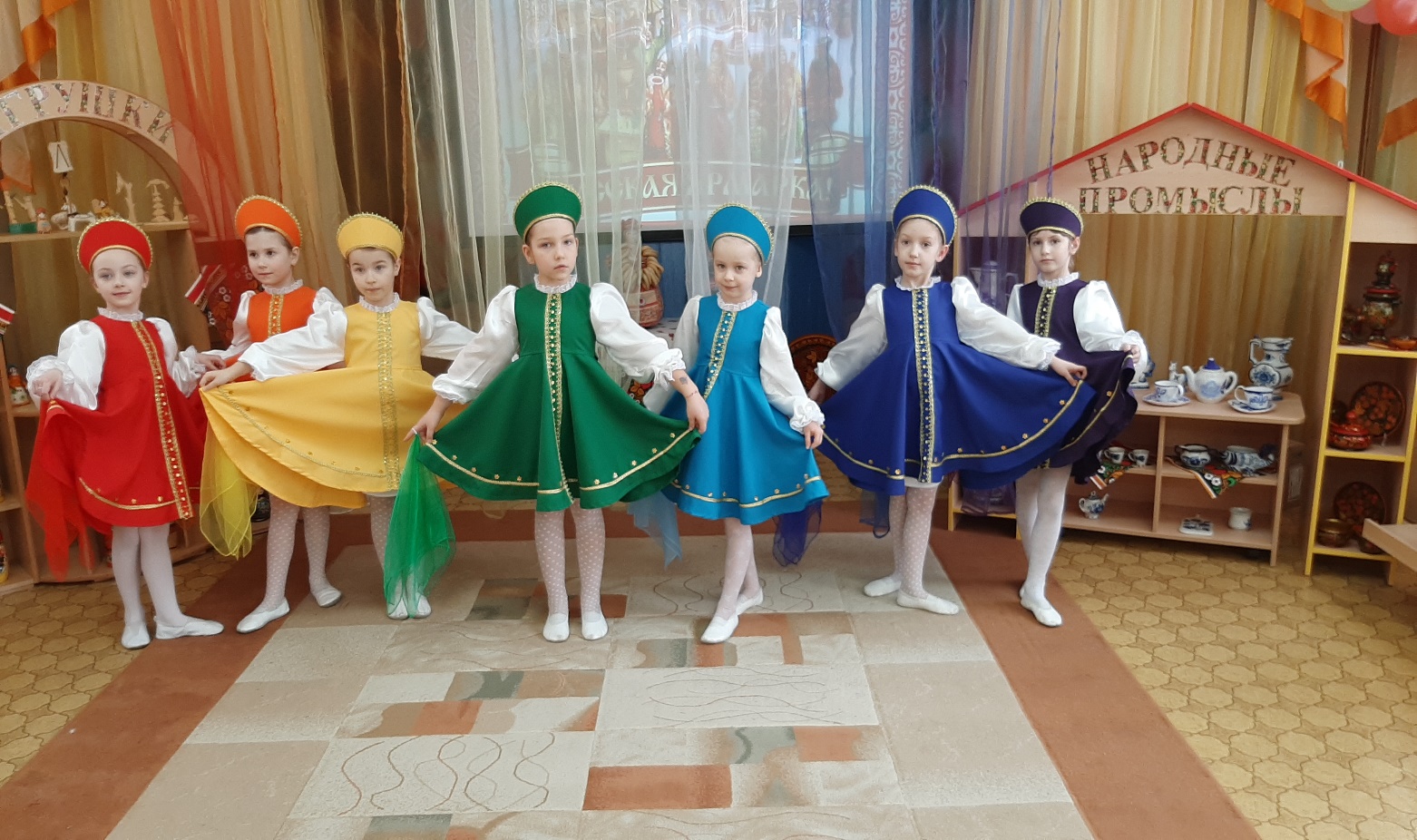 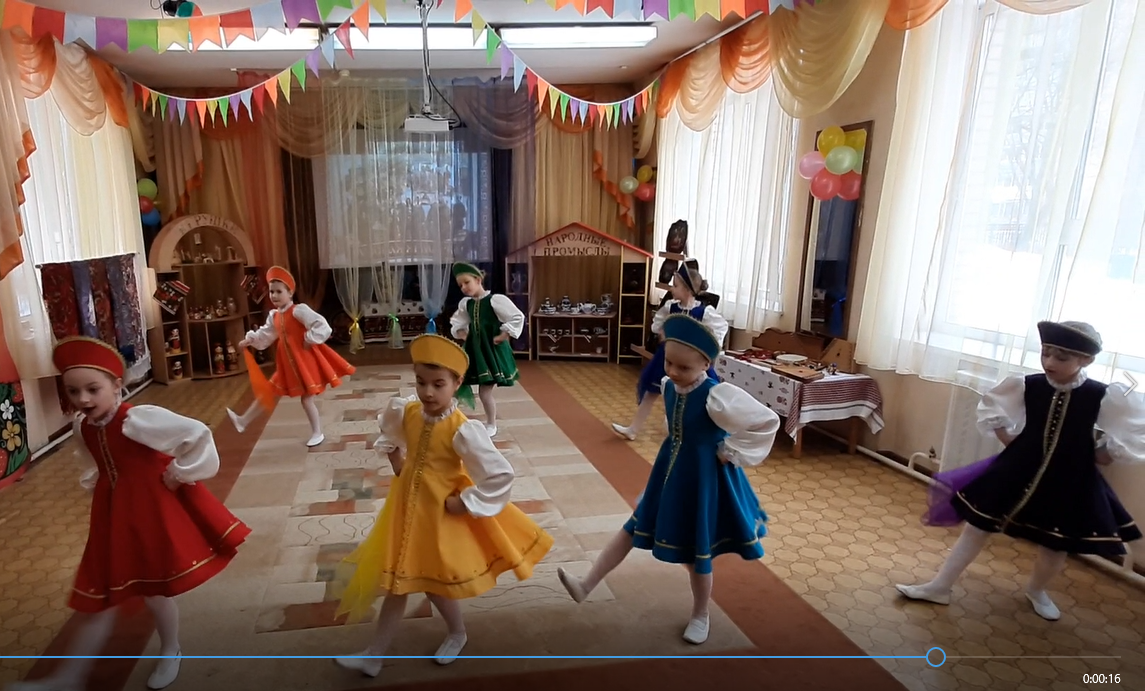 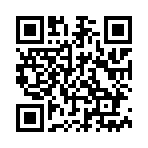 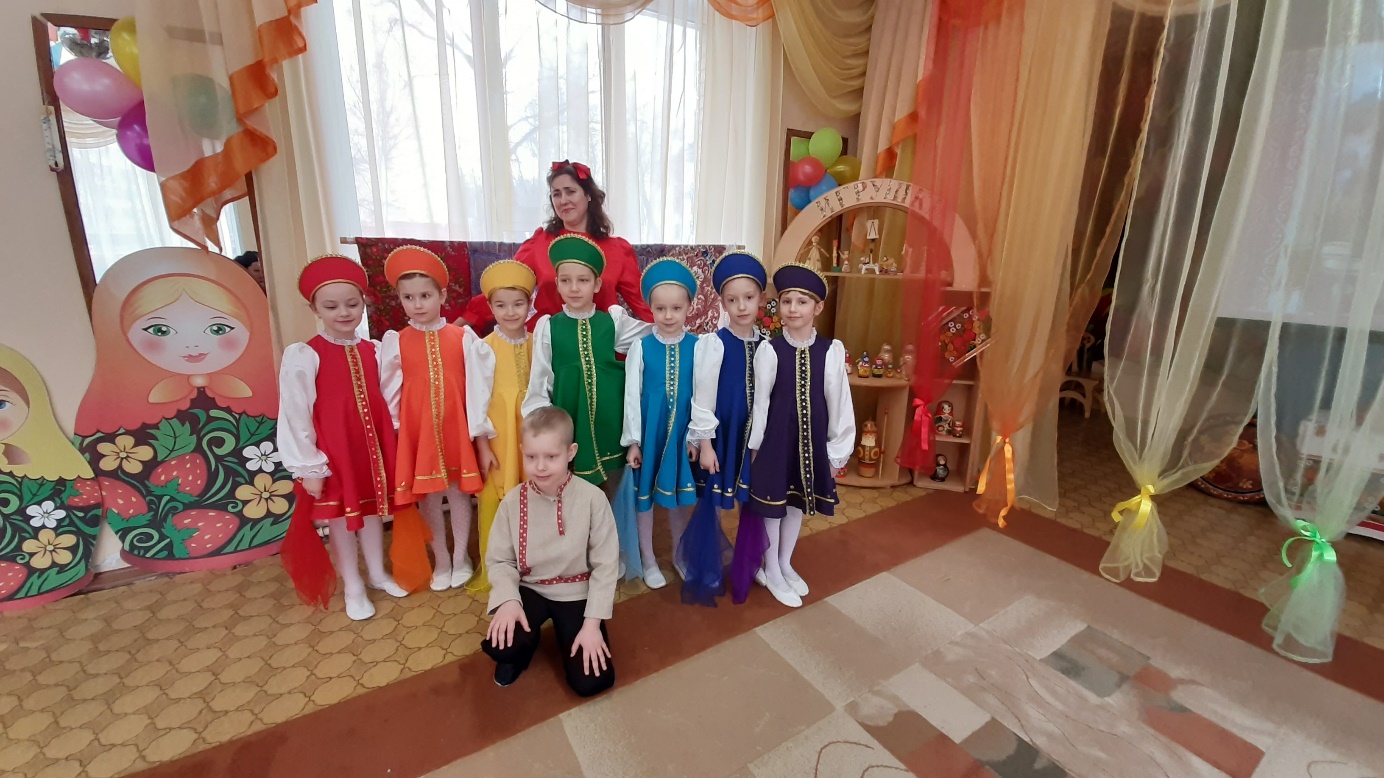 Музыкальные  инструменты
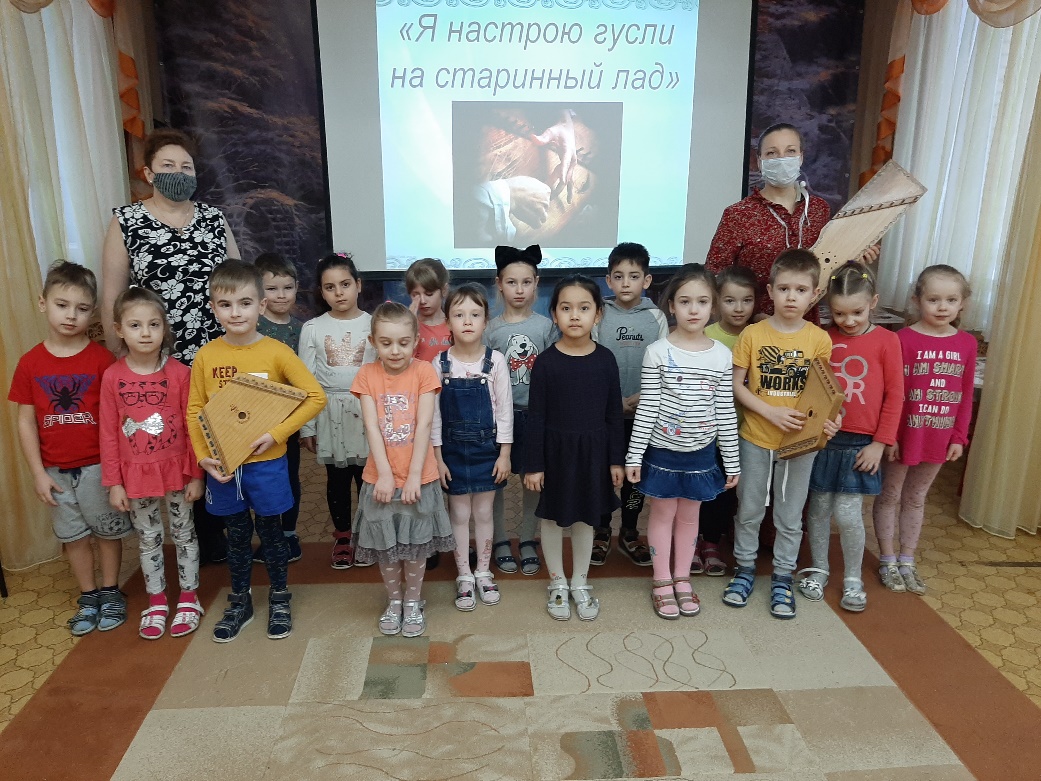 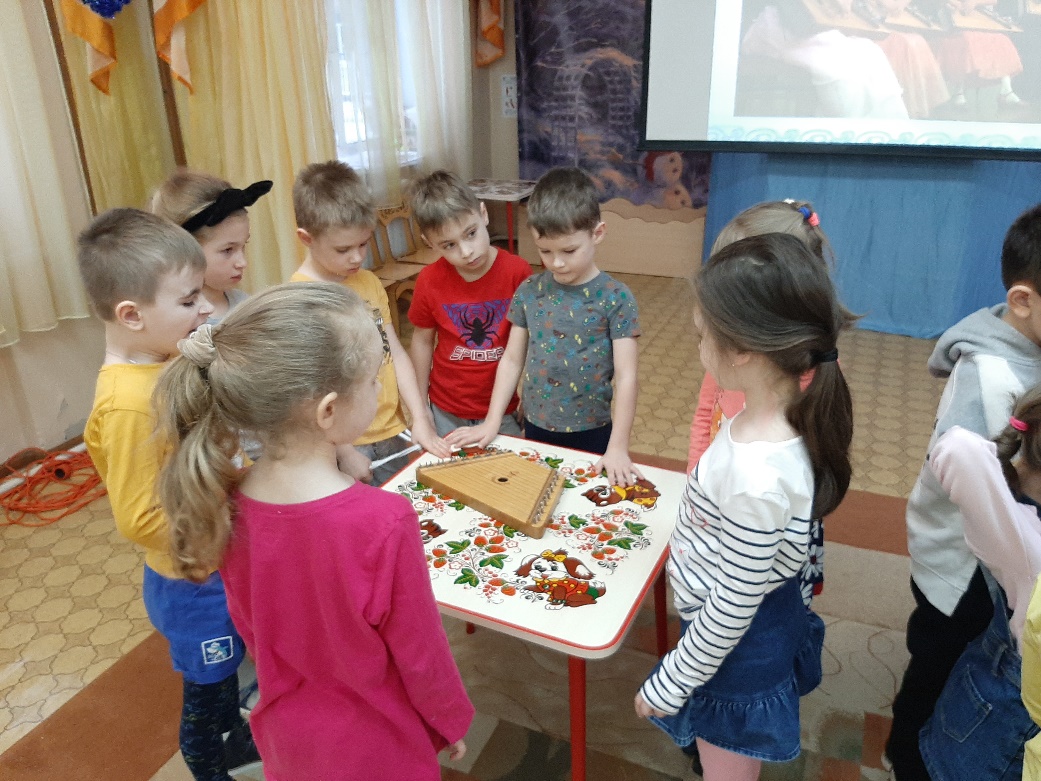 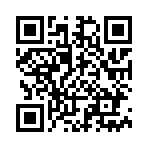 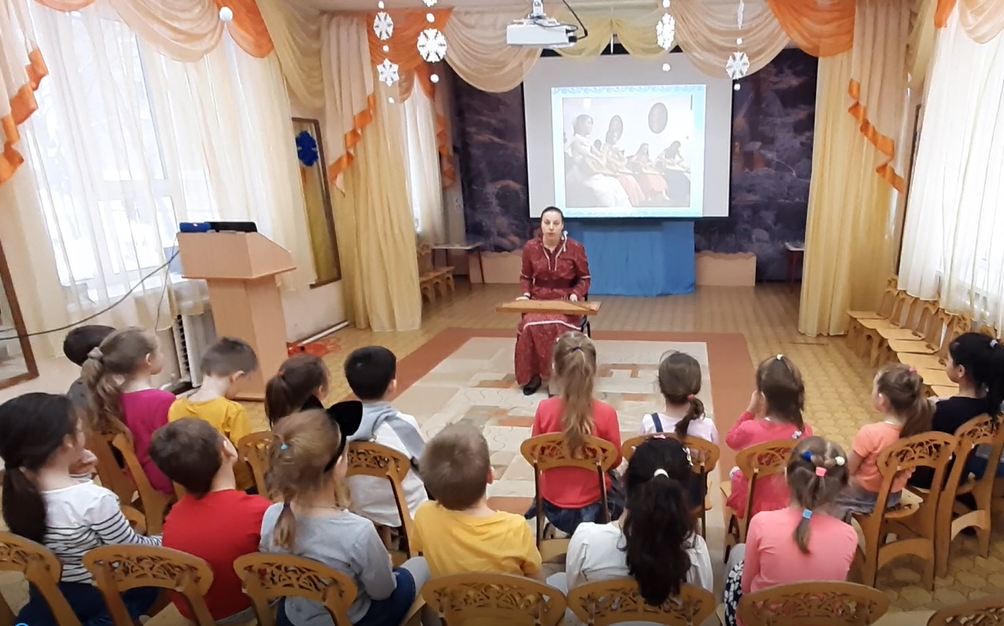 Музыкальные  инструменты
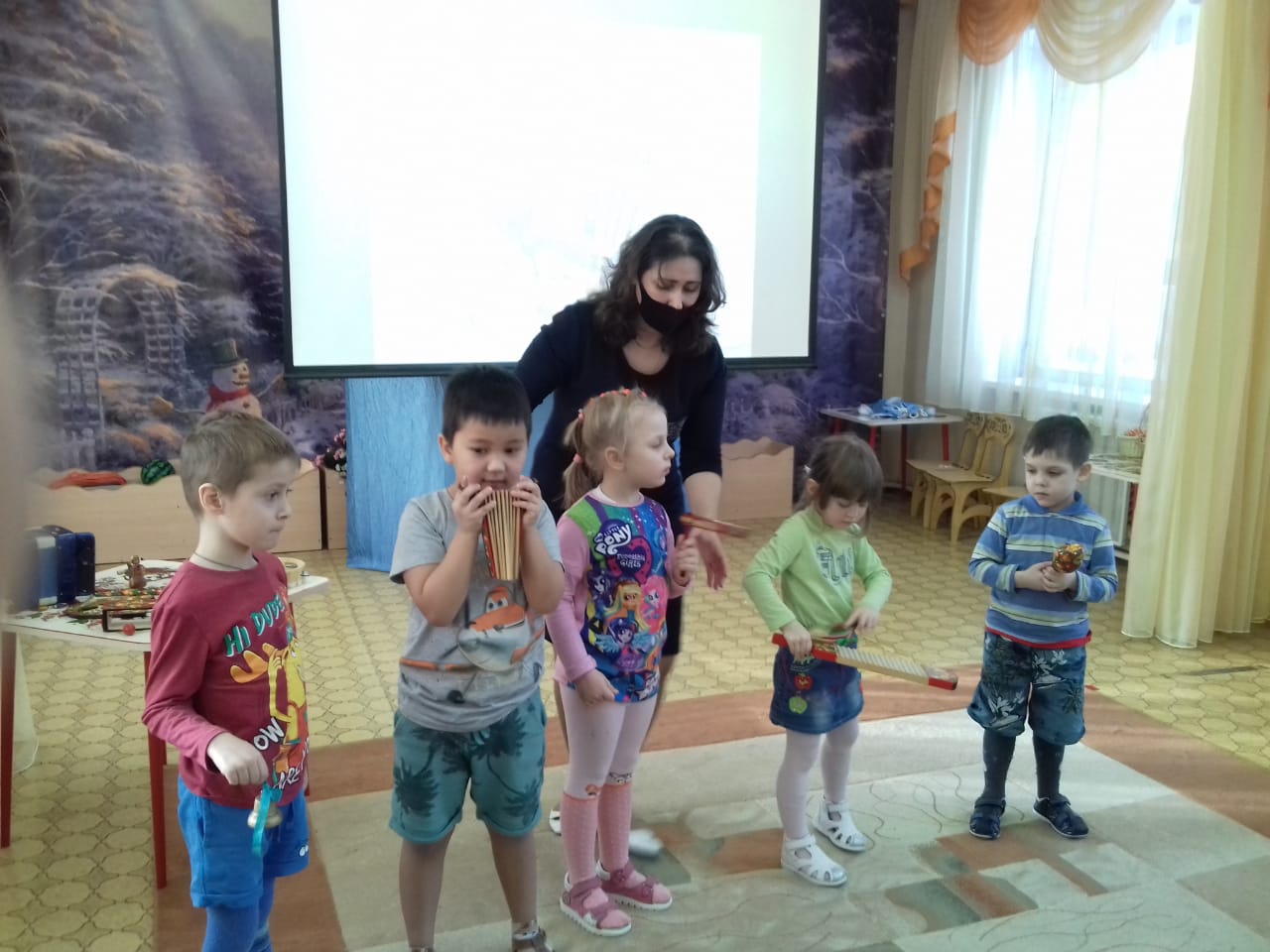 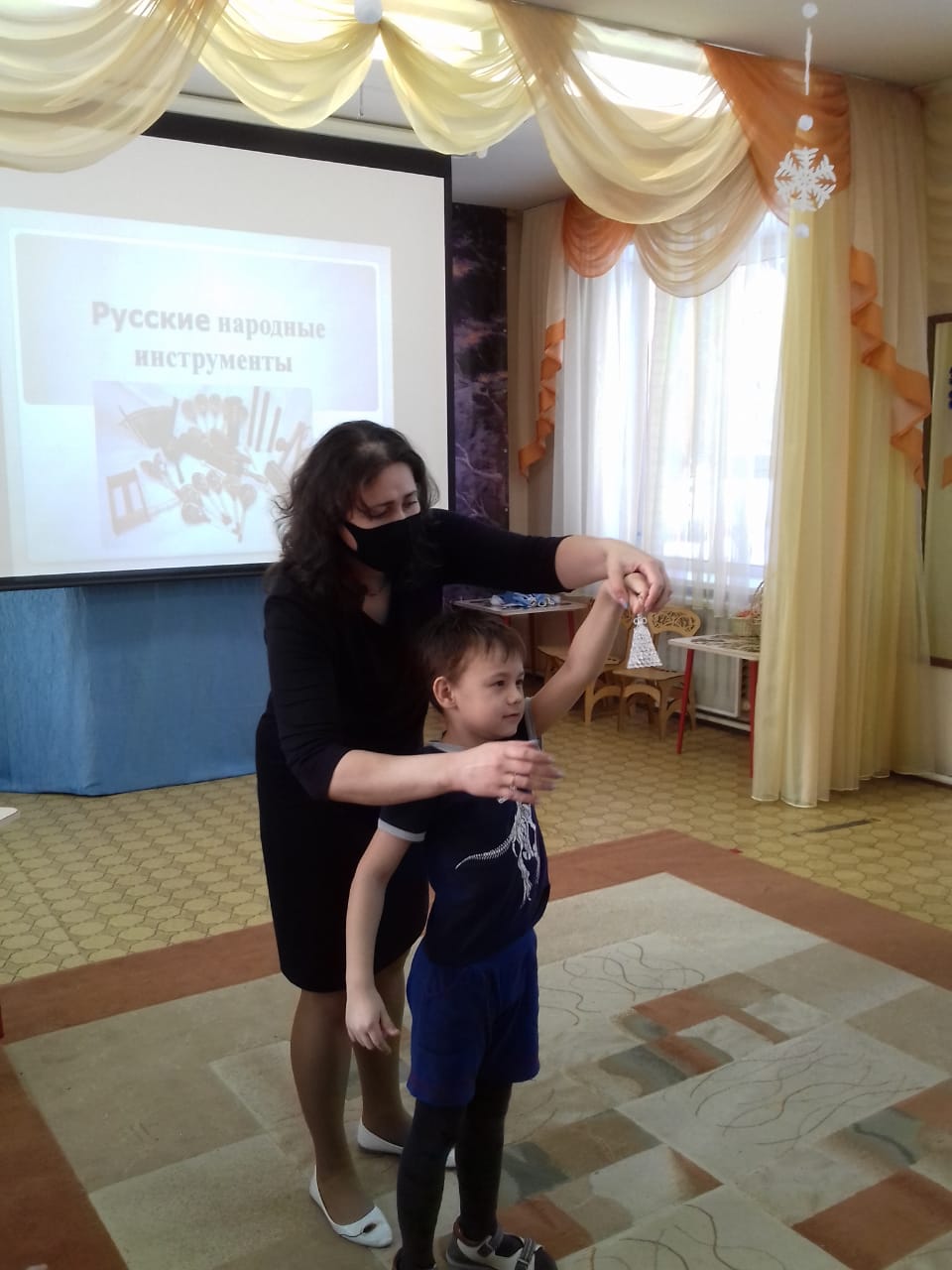 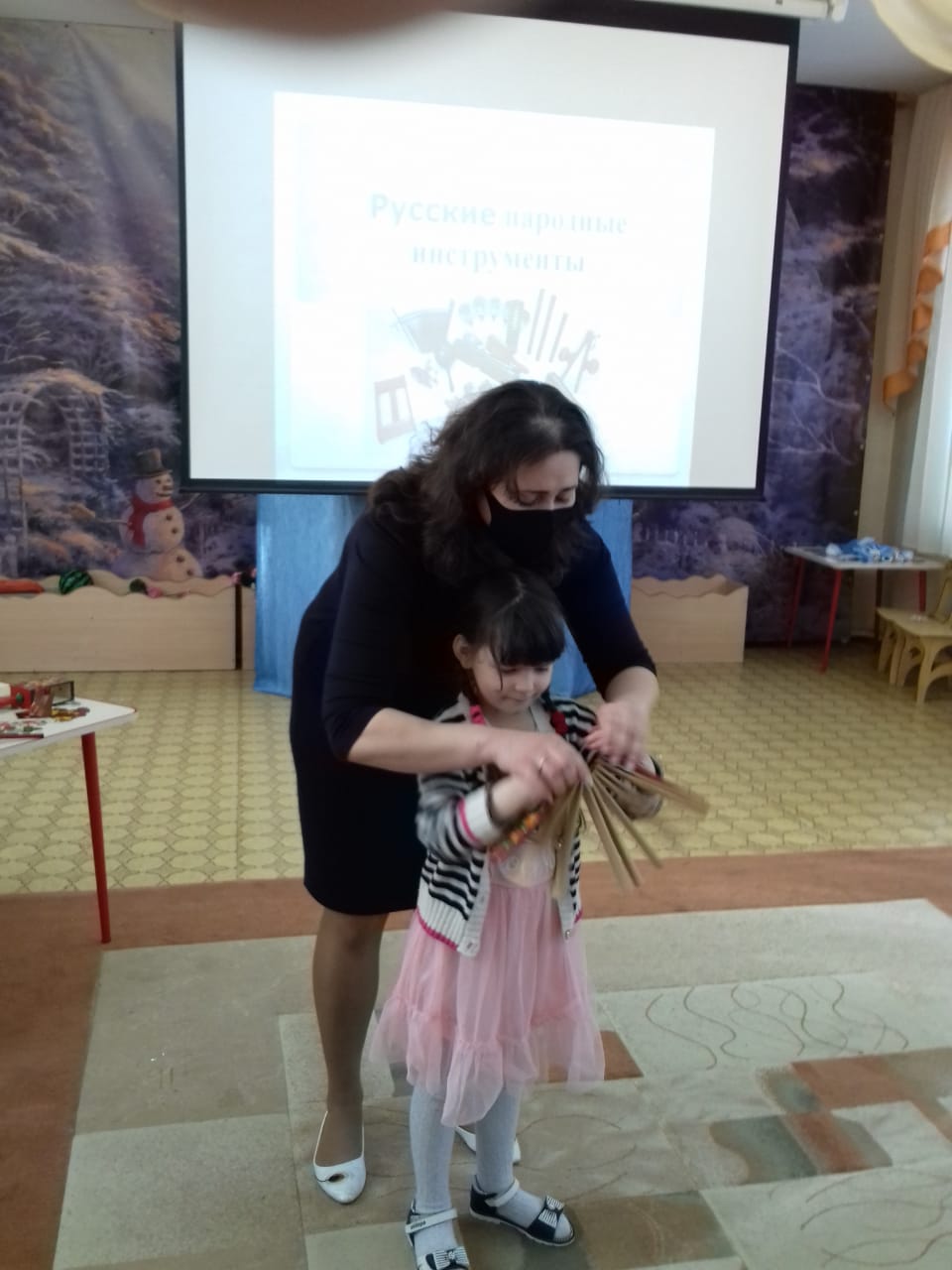 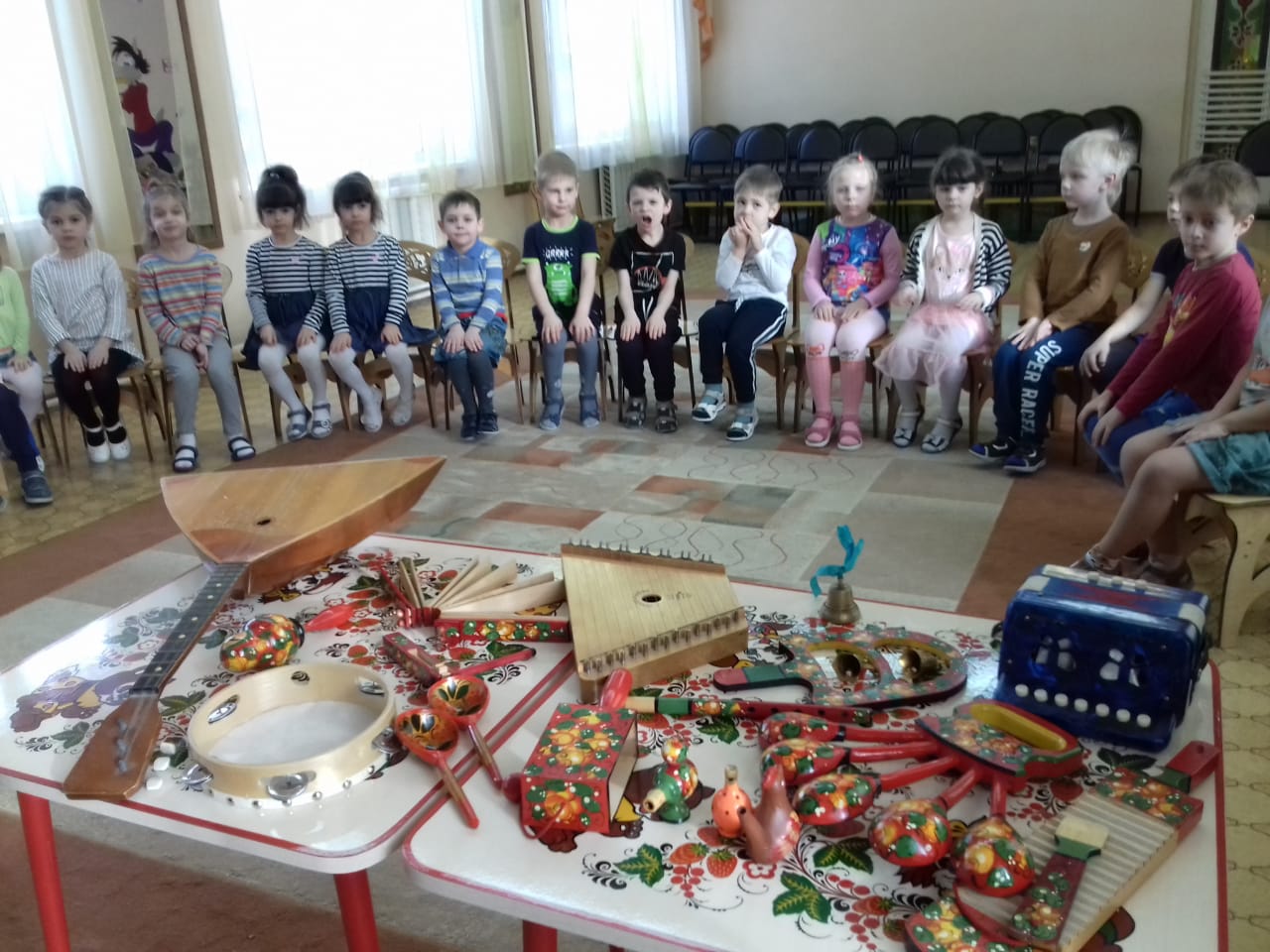 Декоративно-прикладное искусство
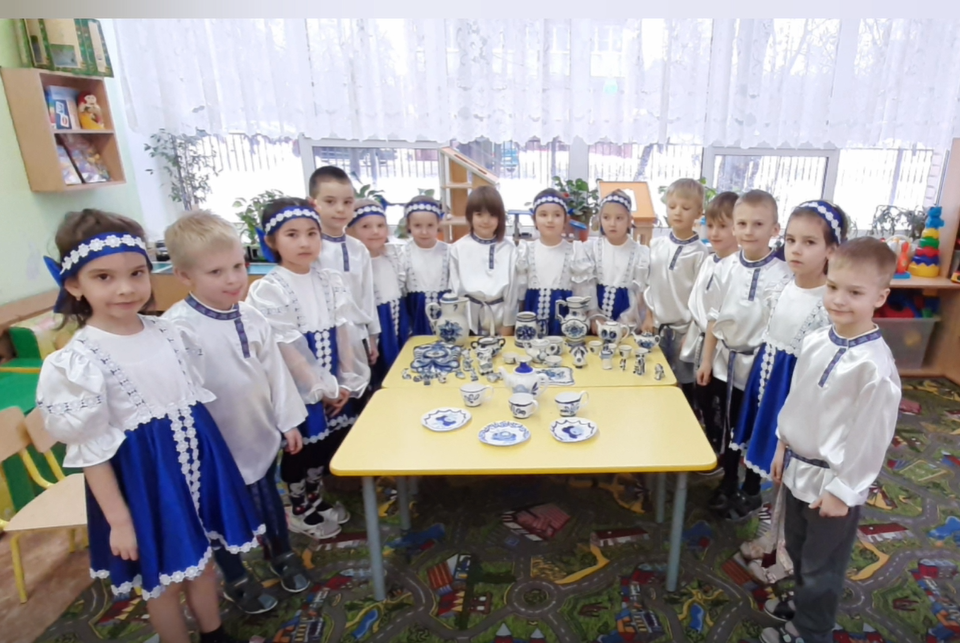 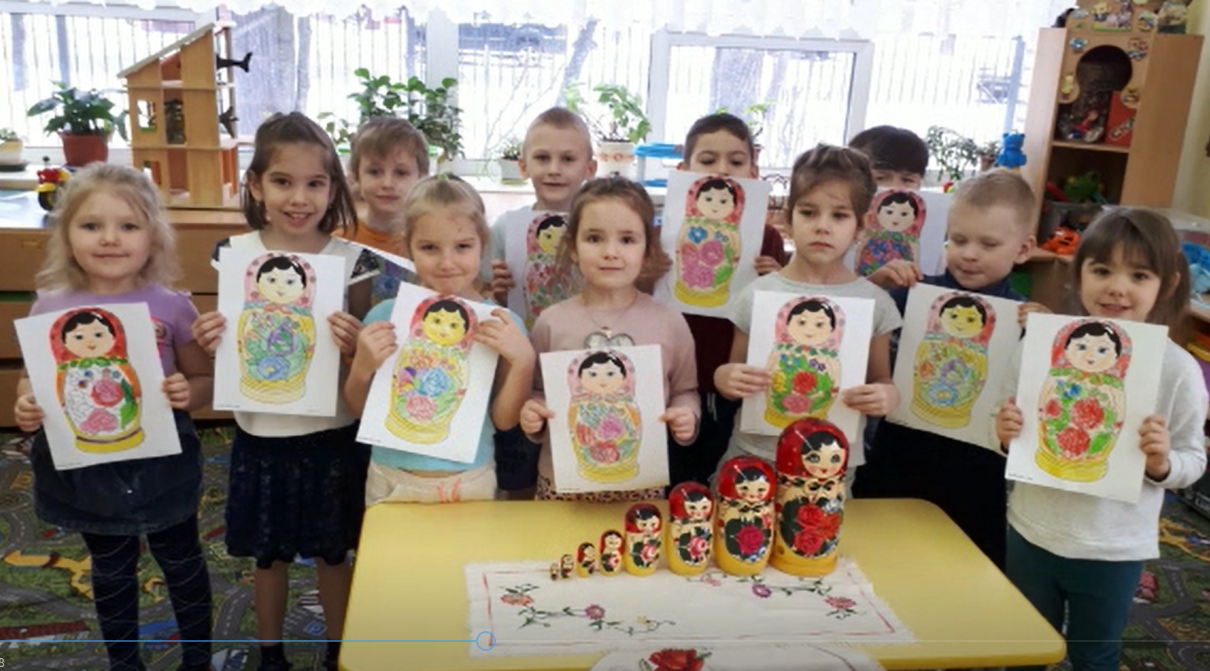 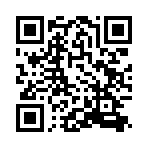 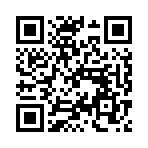 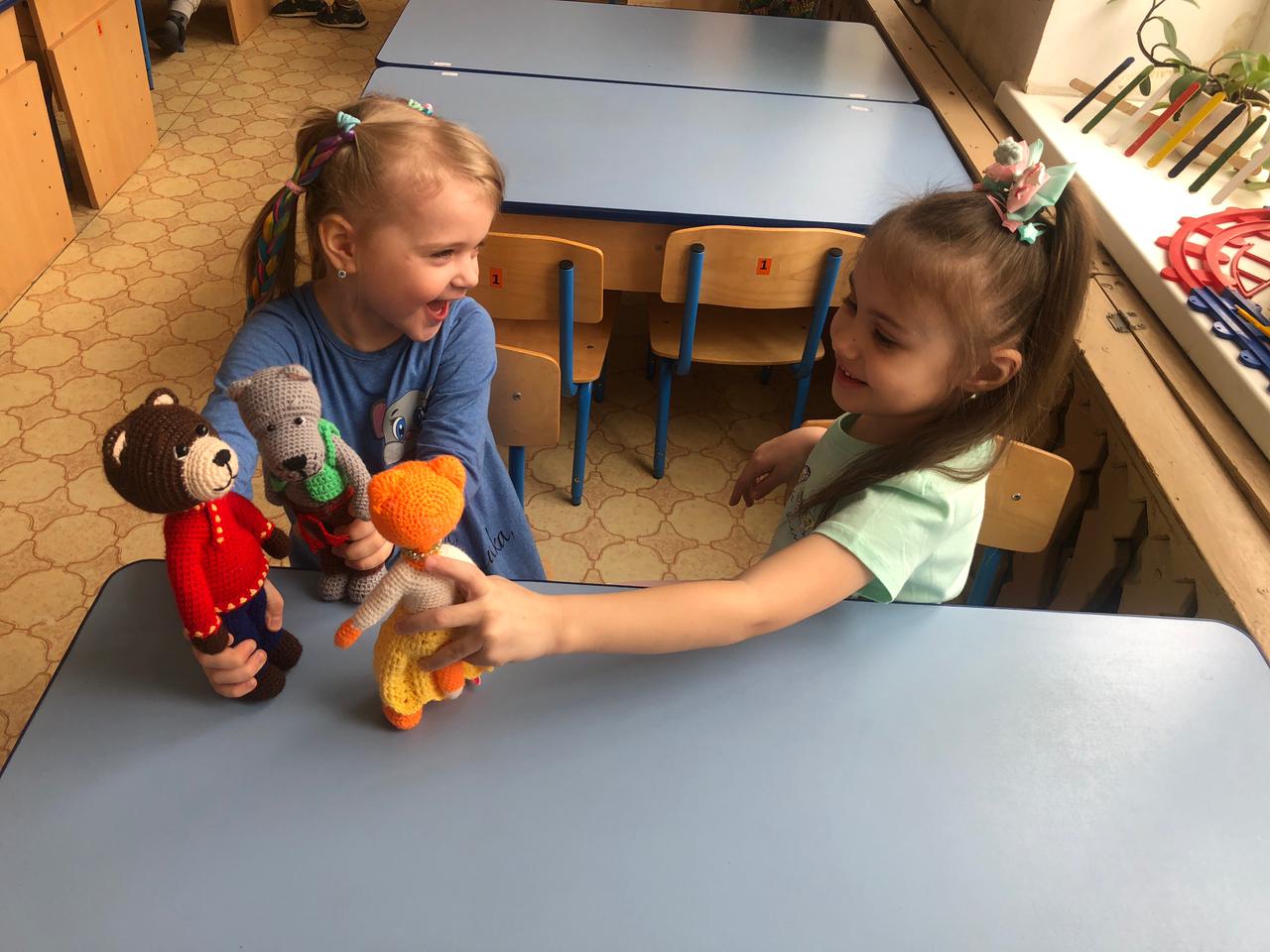 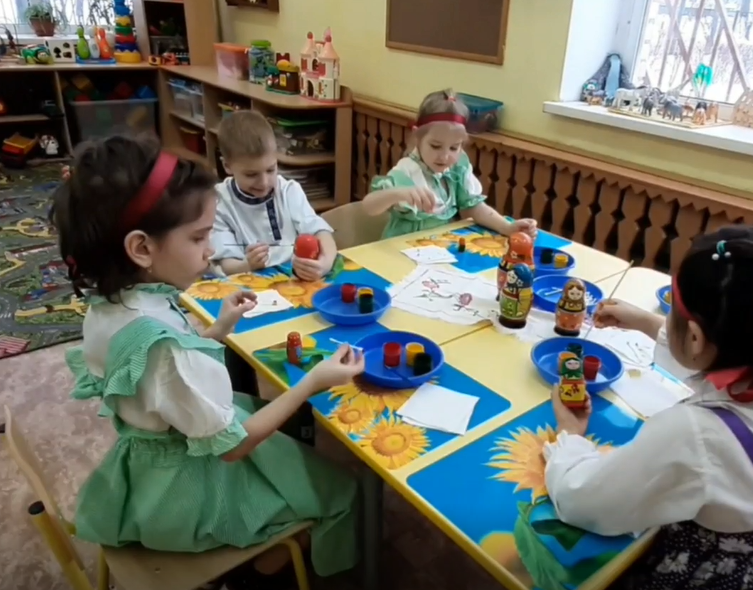 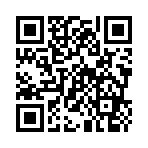 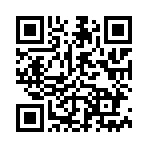 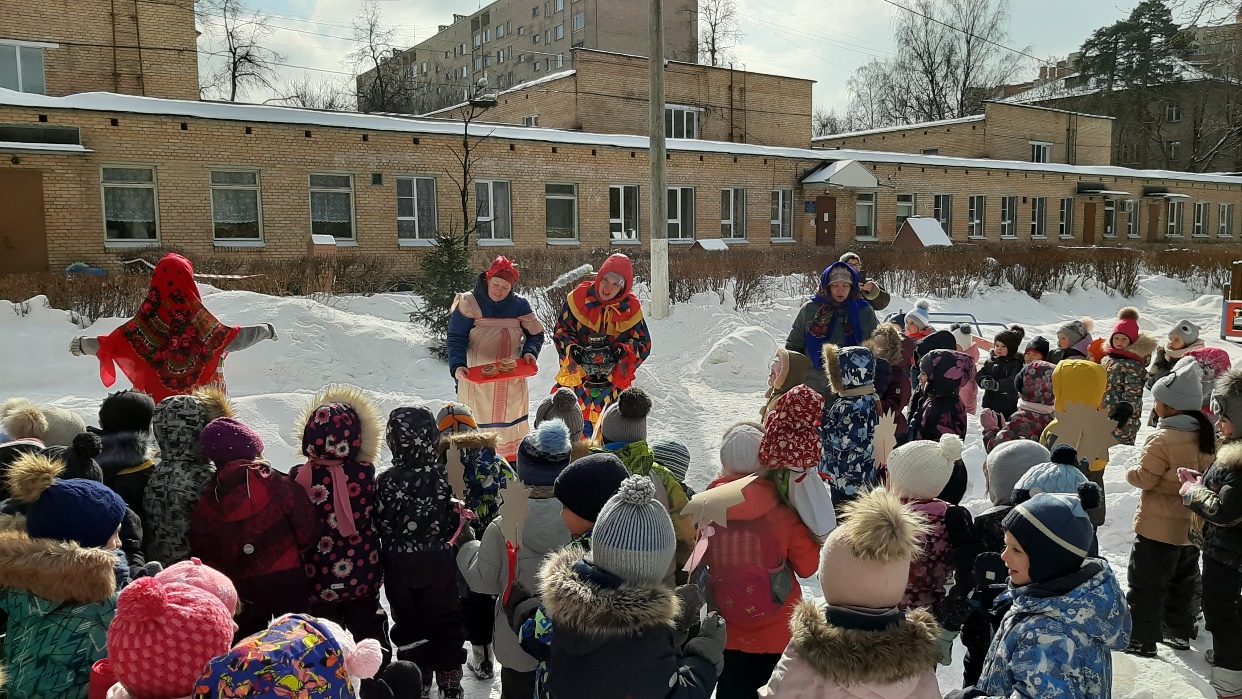 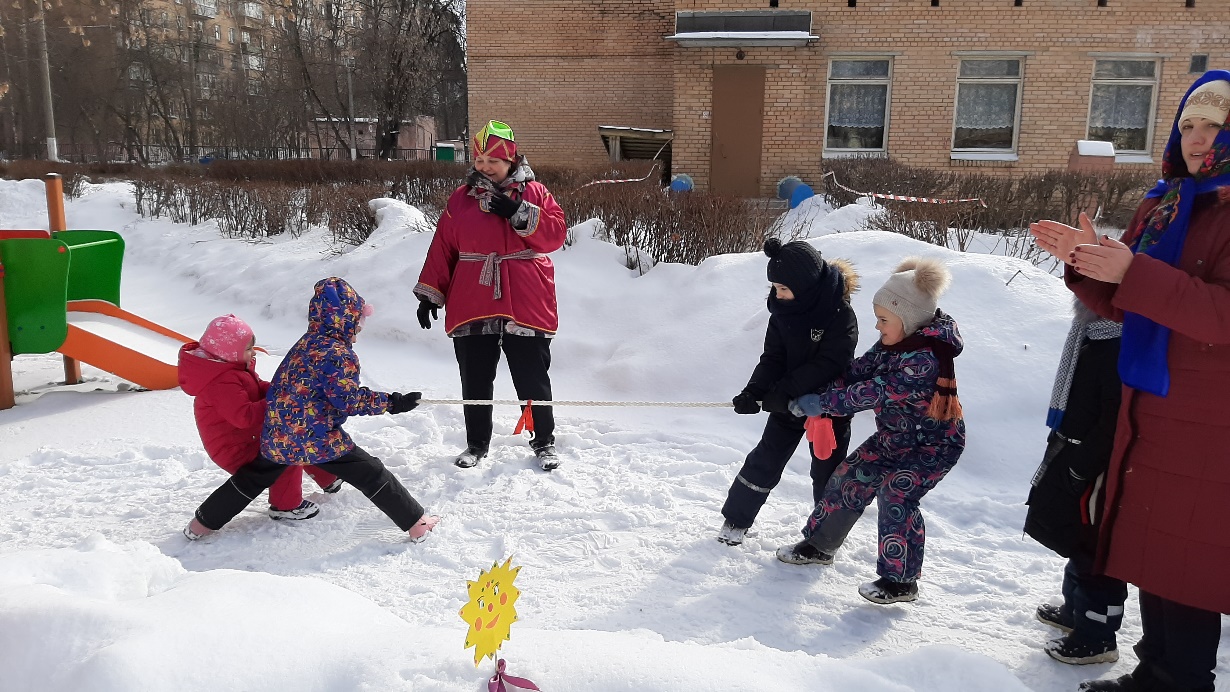 Масленица
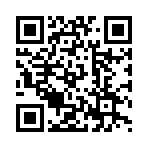 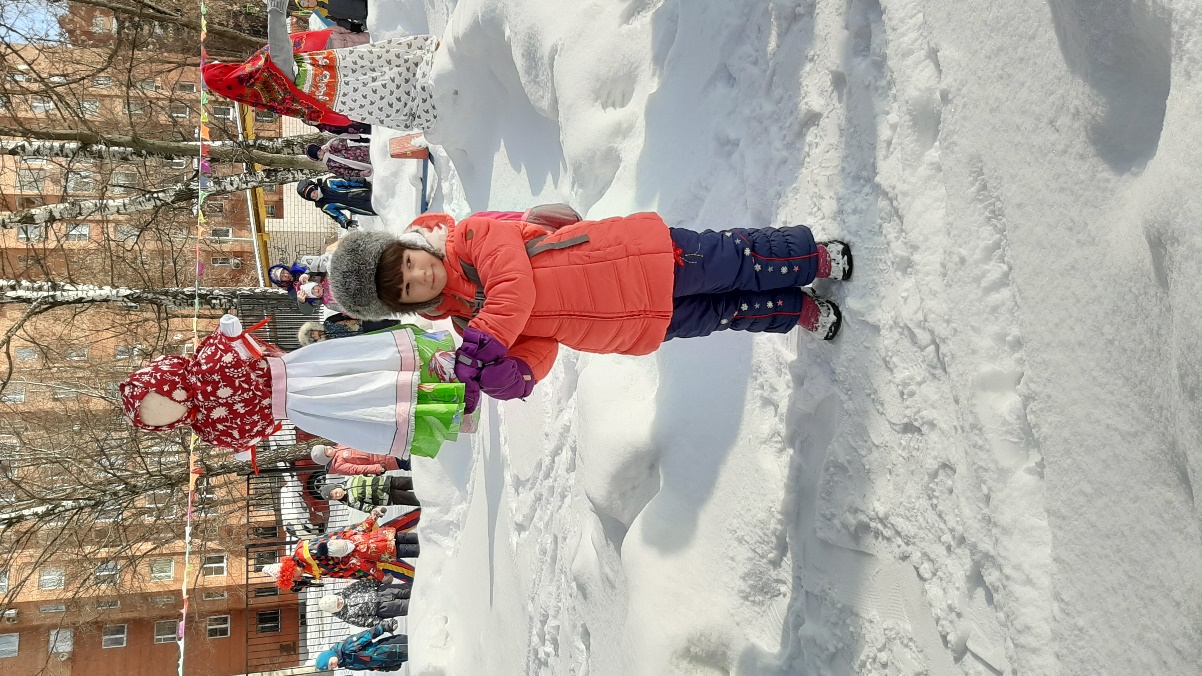 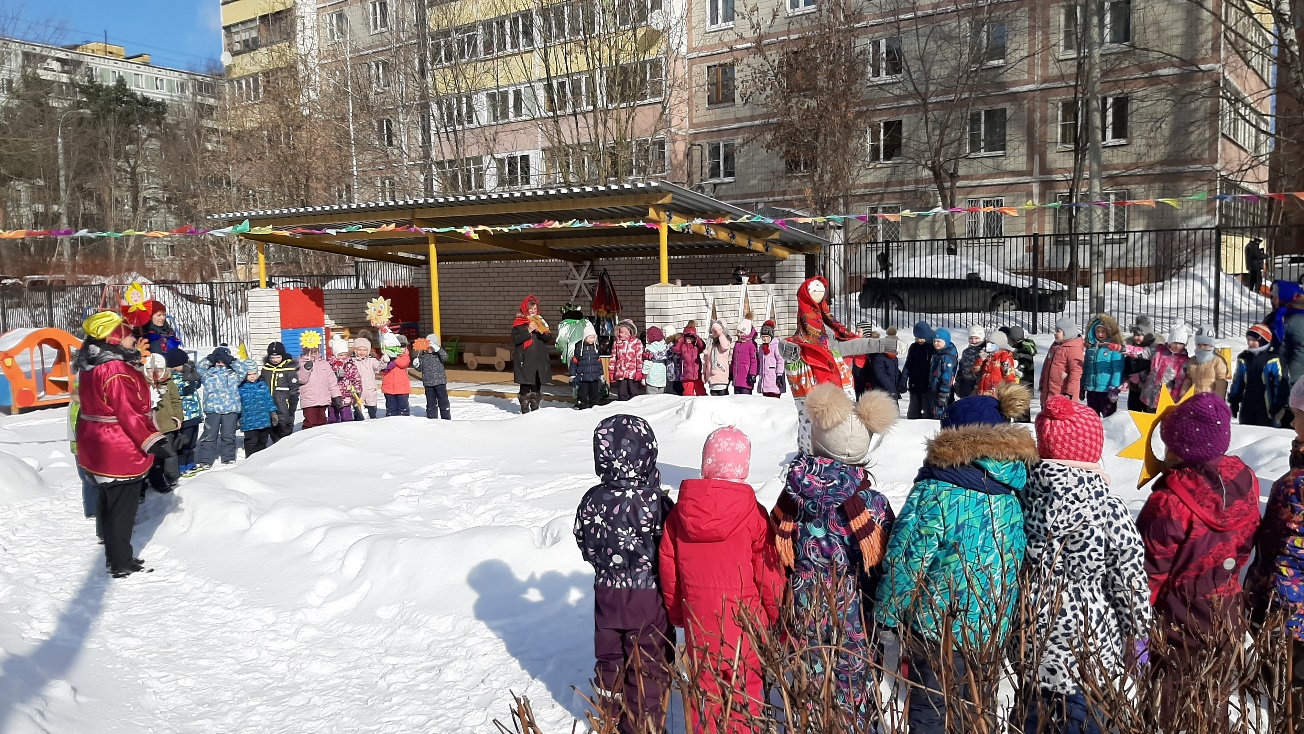 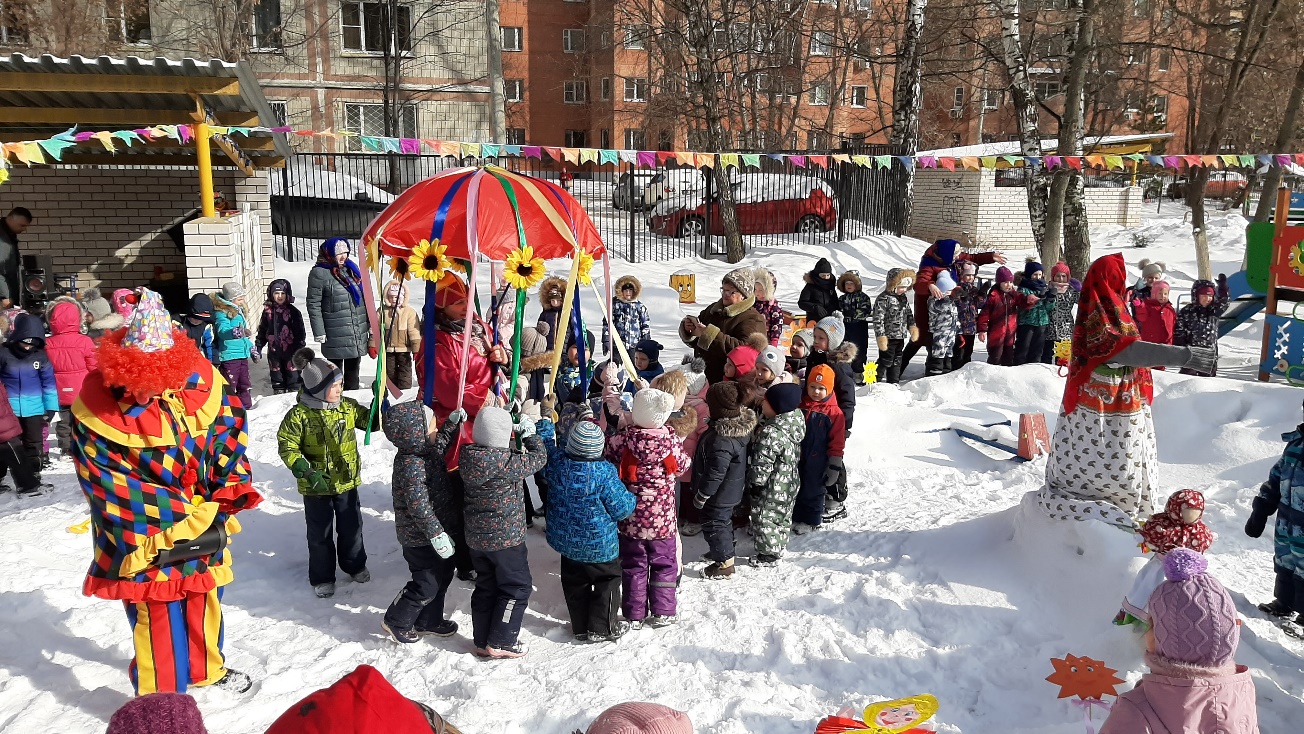 Коляда, коляда..
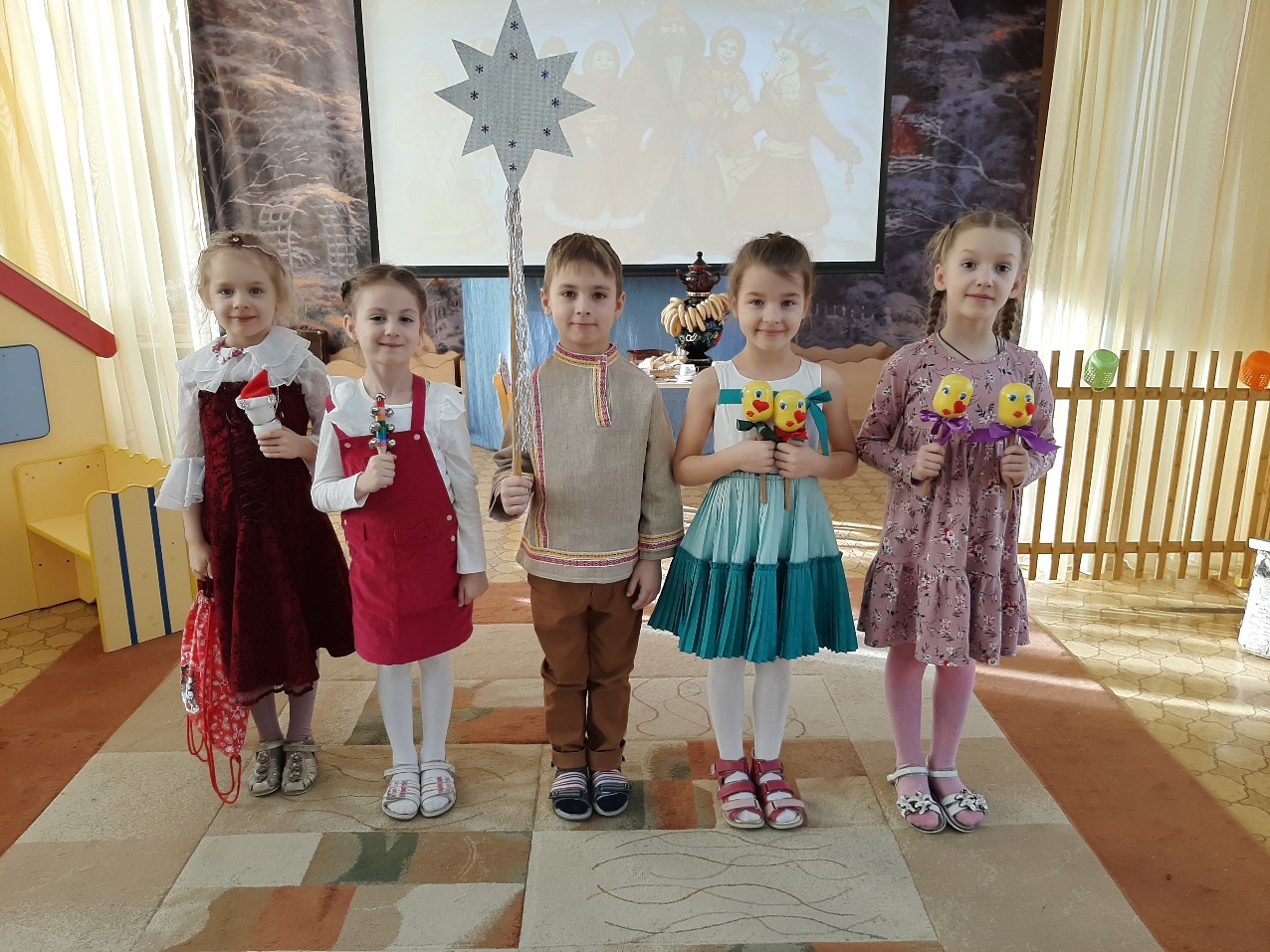 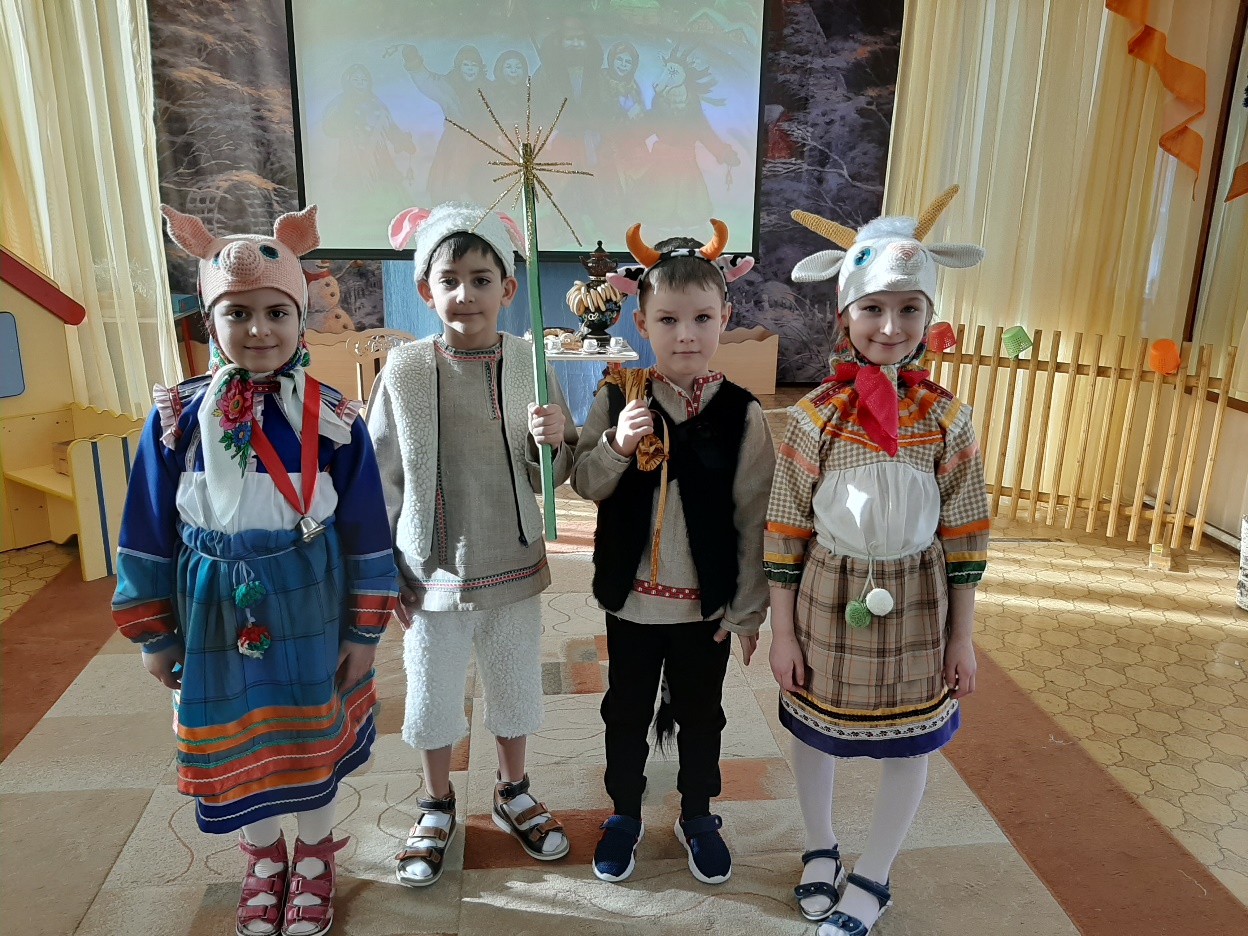 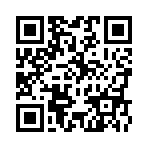 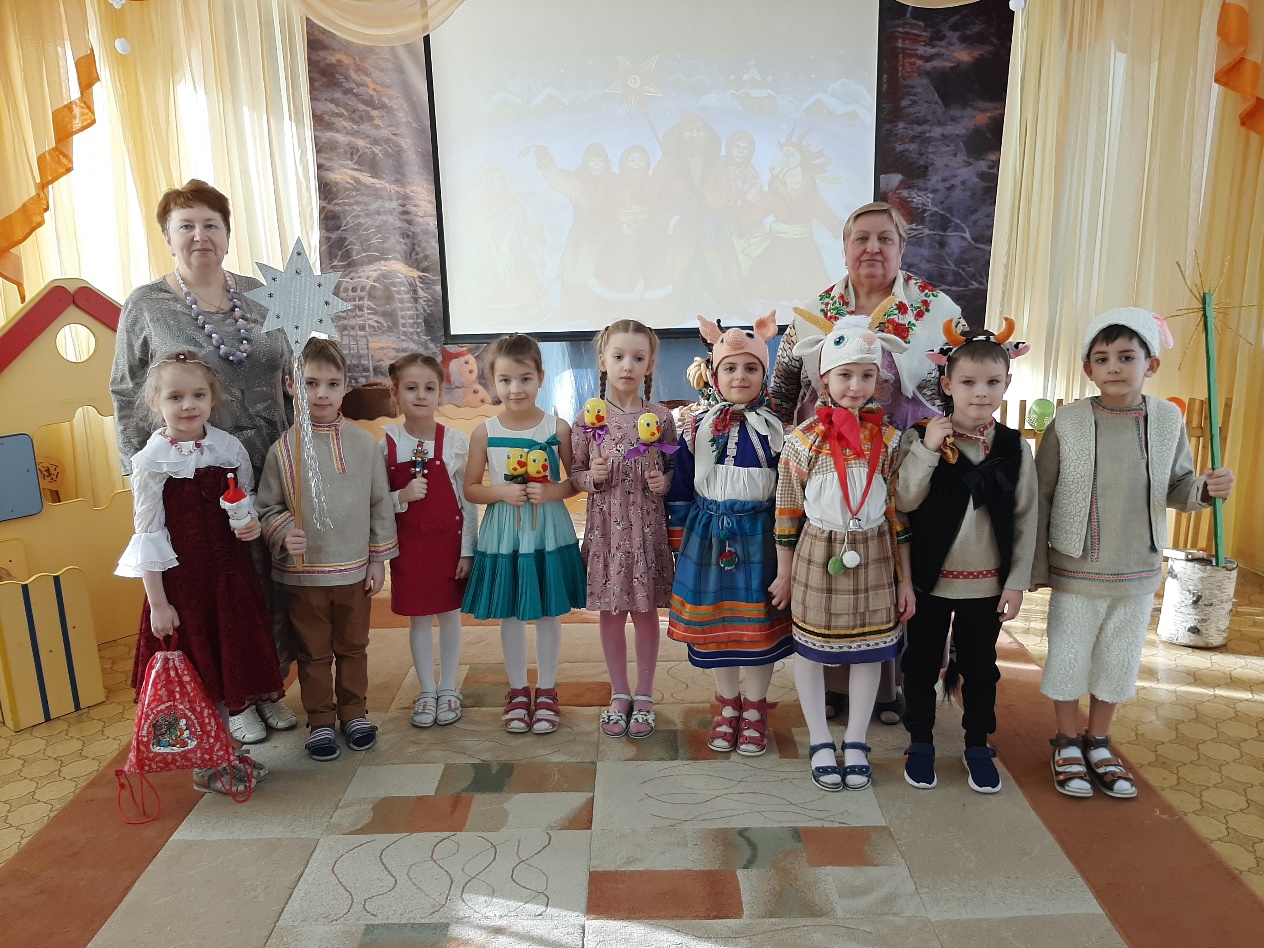 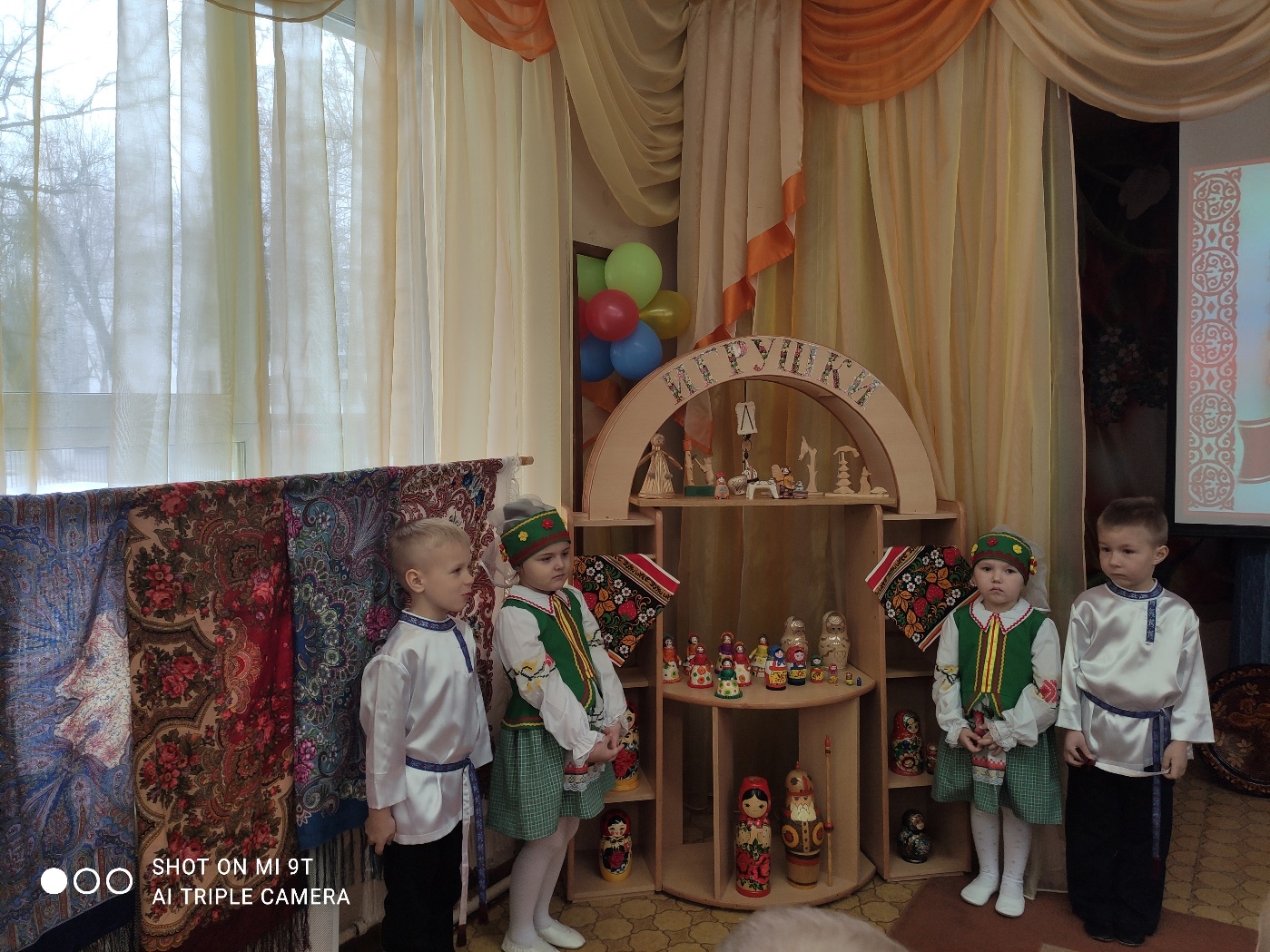 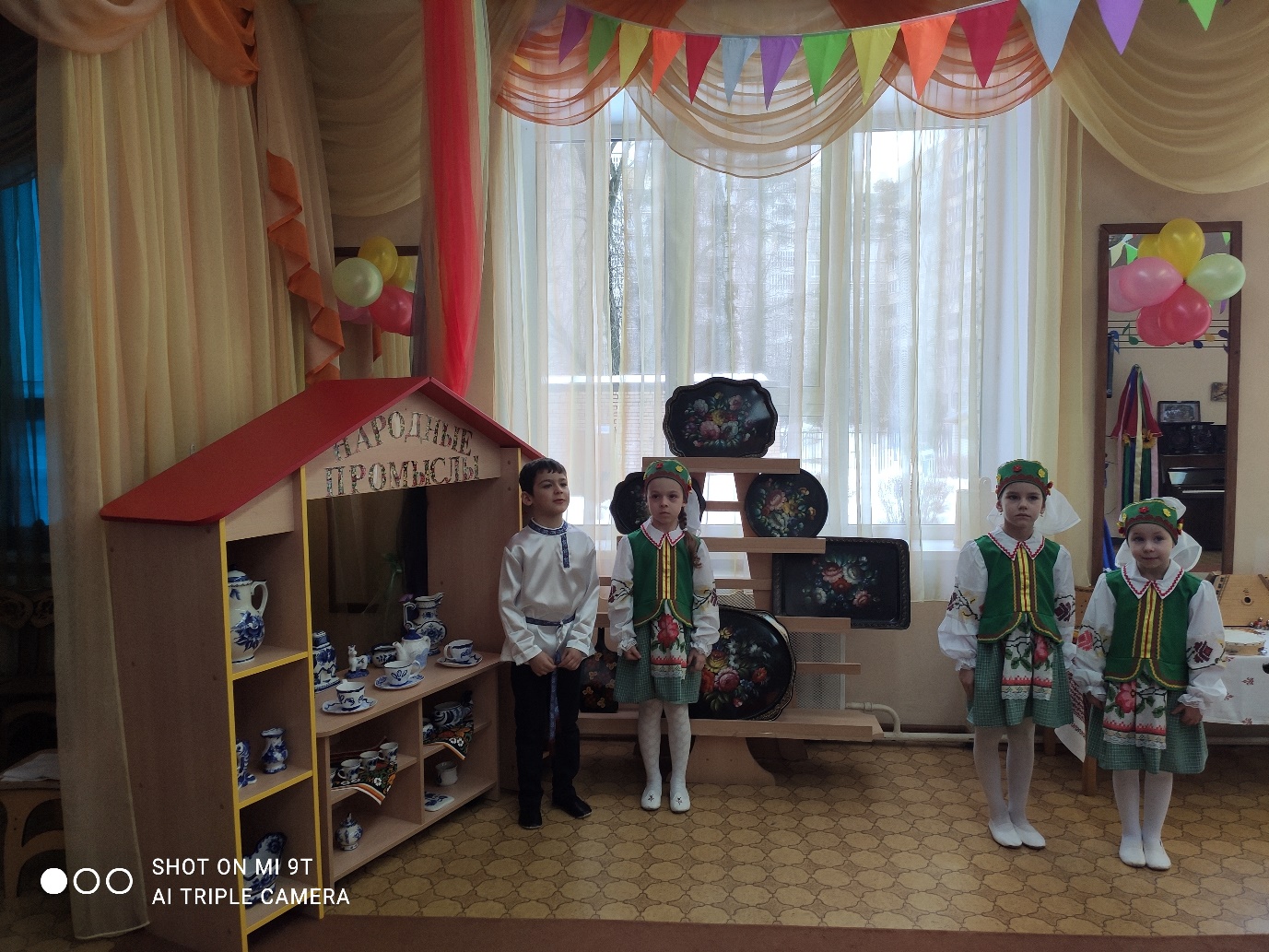 Ярмарка
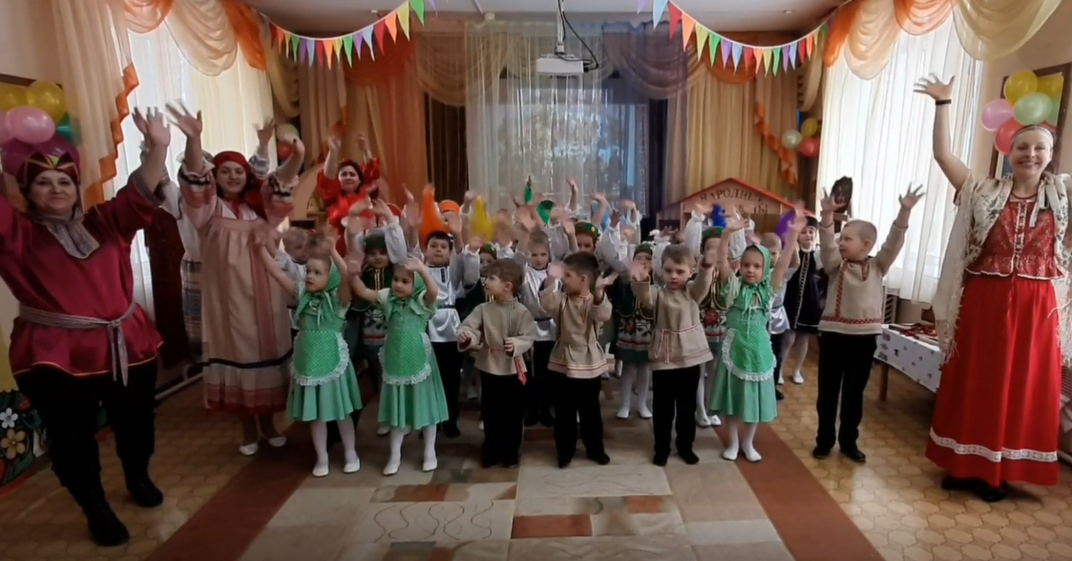 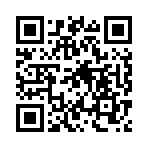 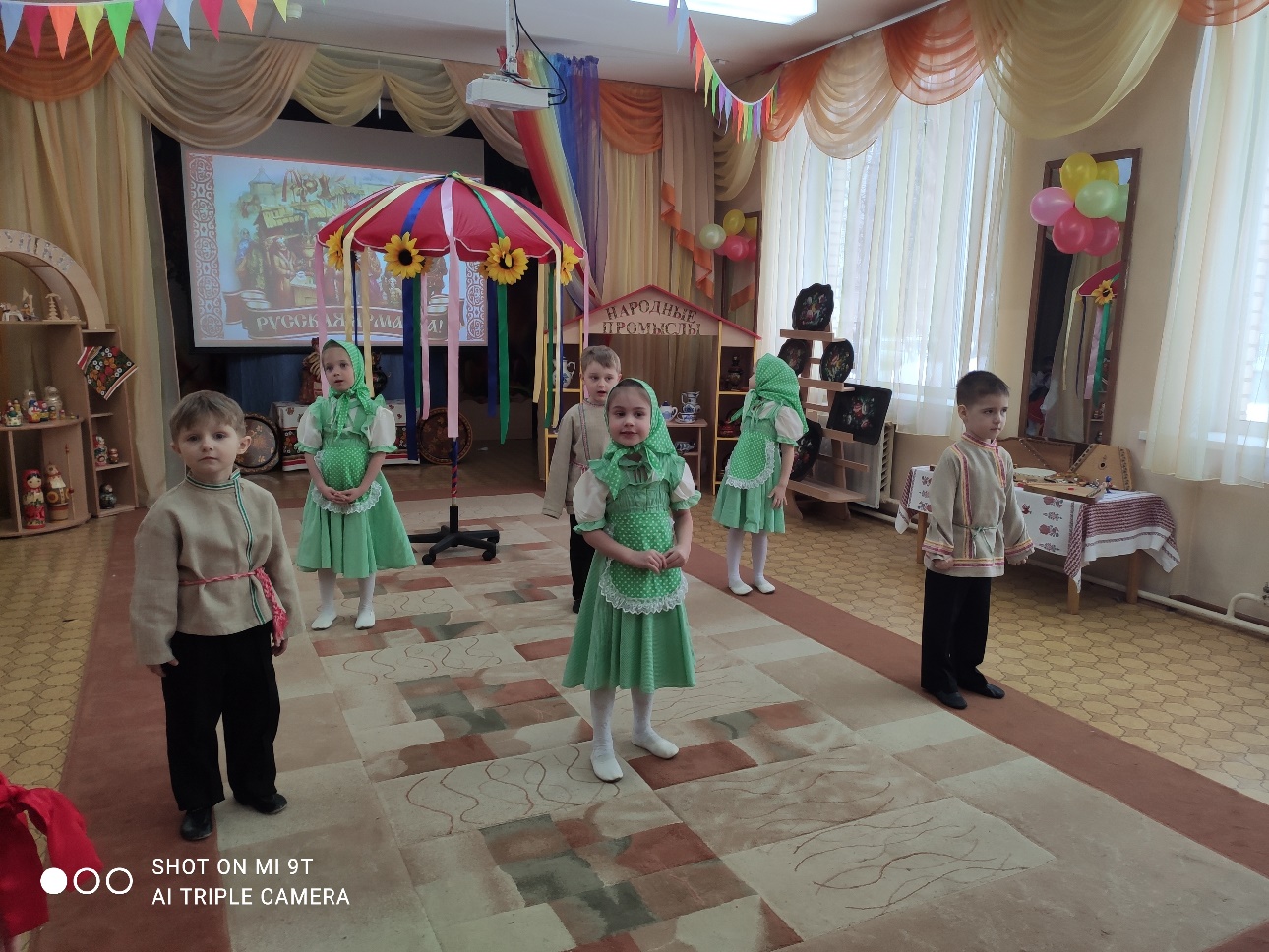 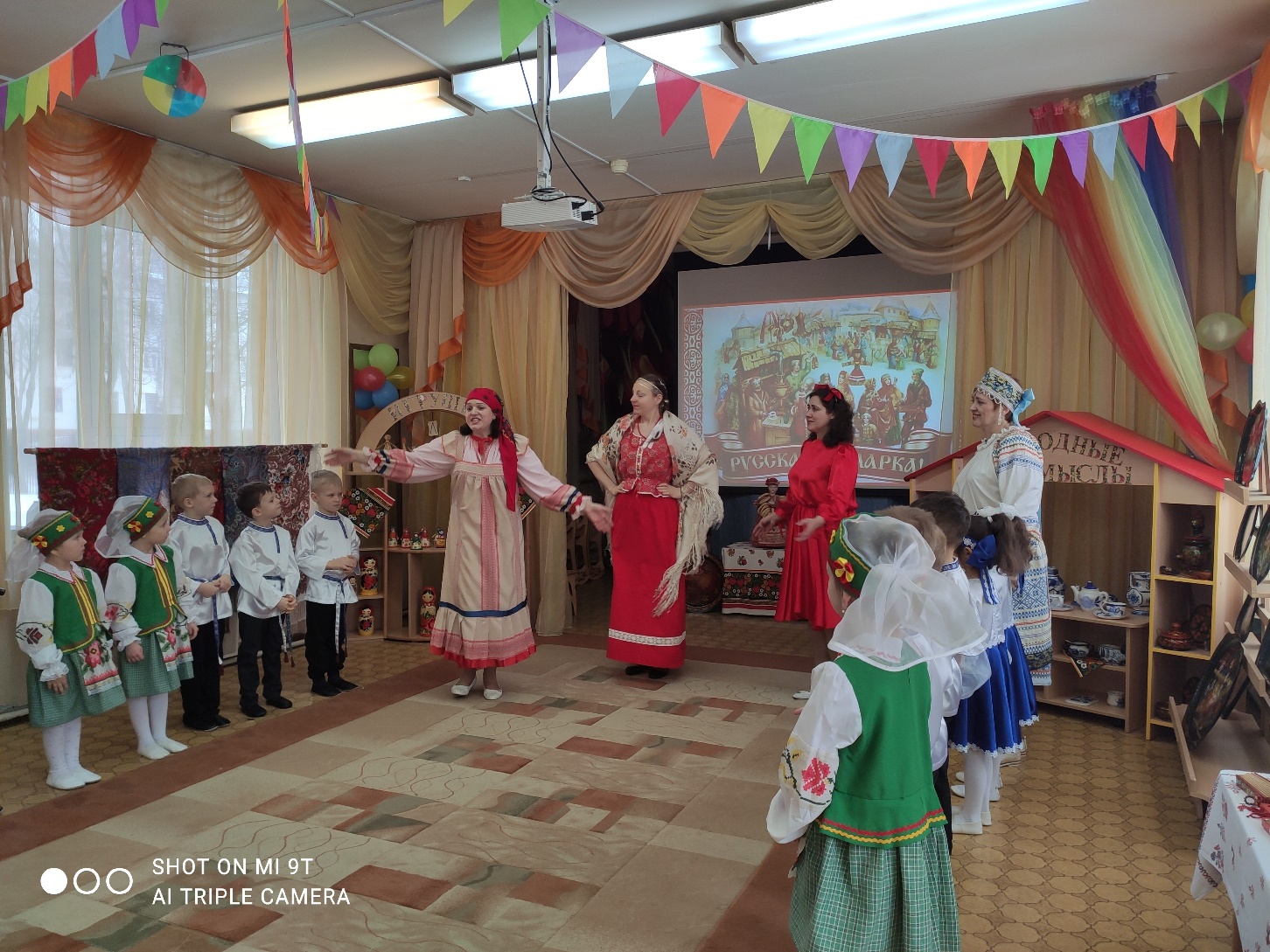 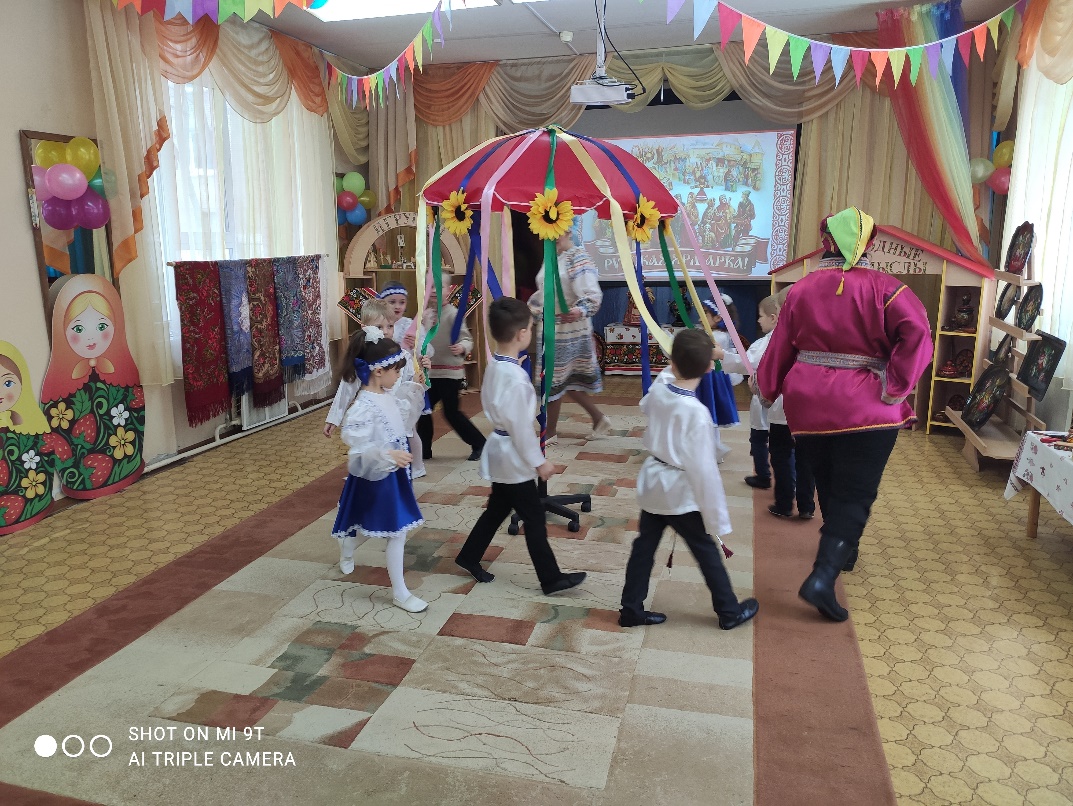